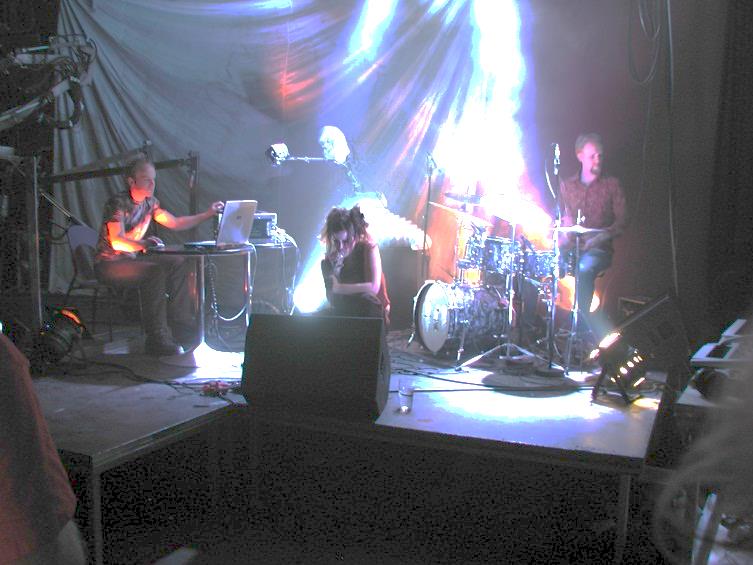 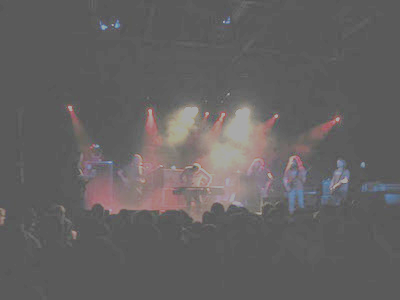 Playful new instruments
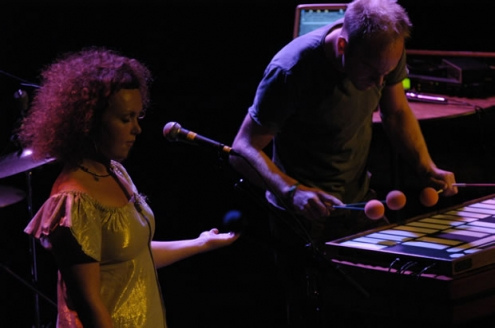 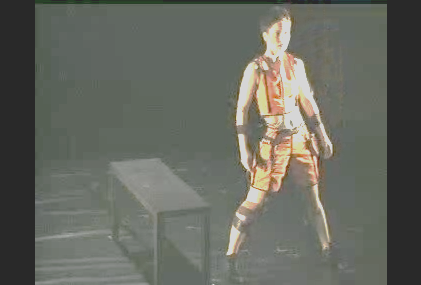 New applications of old technology
Sound art installations as instruments
Large instruments: Bridges
Environmental issues, recycling
Feedback
Pitch map of feedback instruments
Design challenges
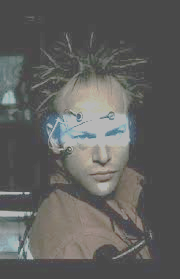 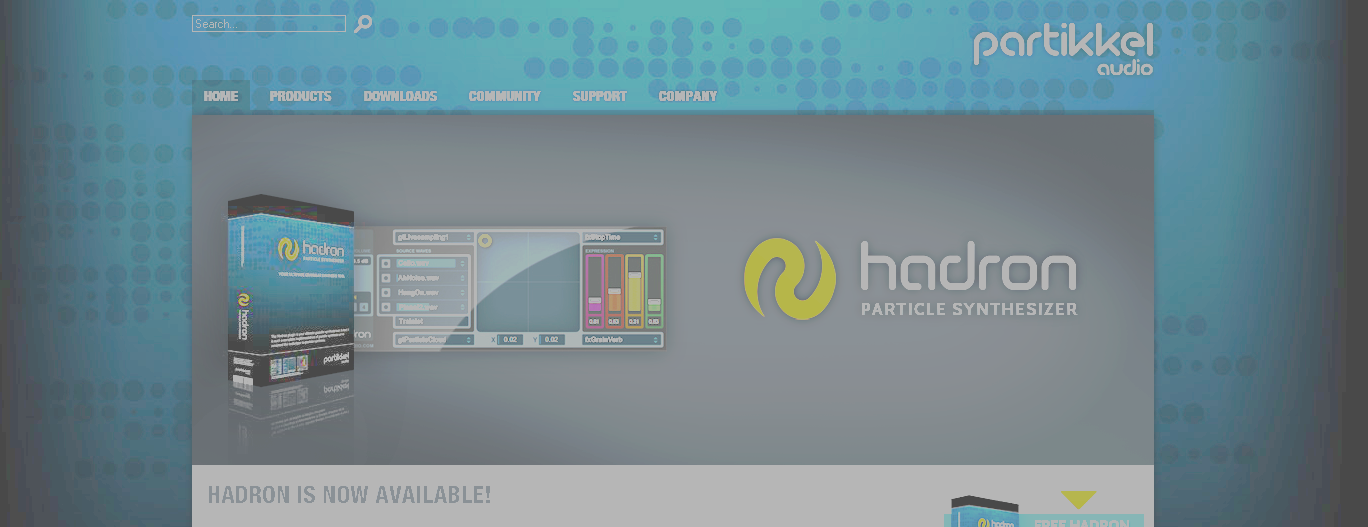 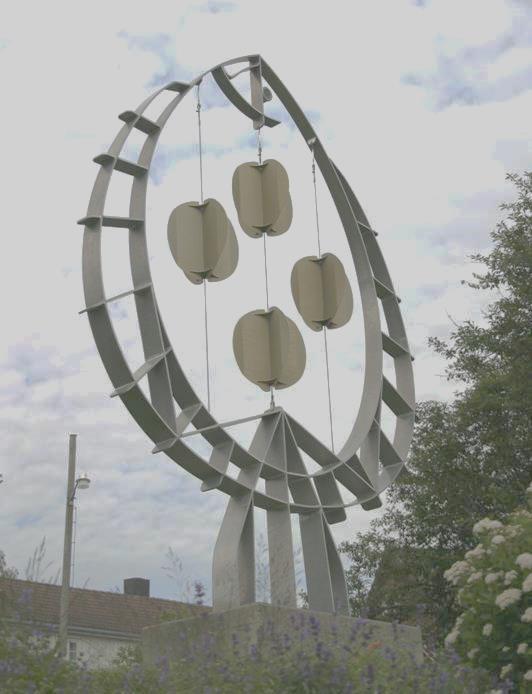 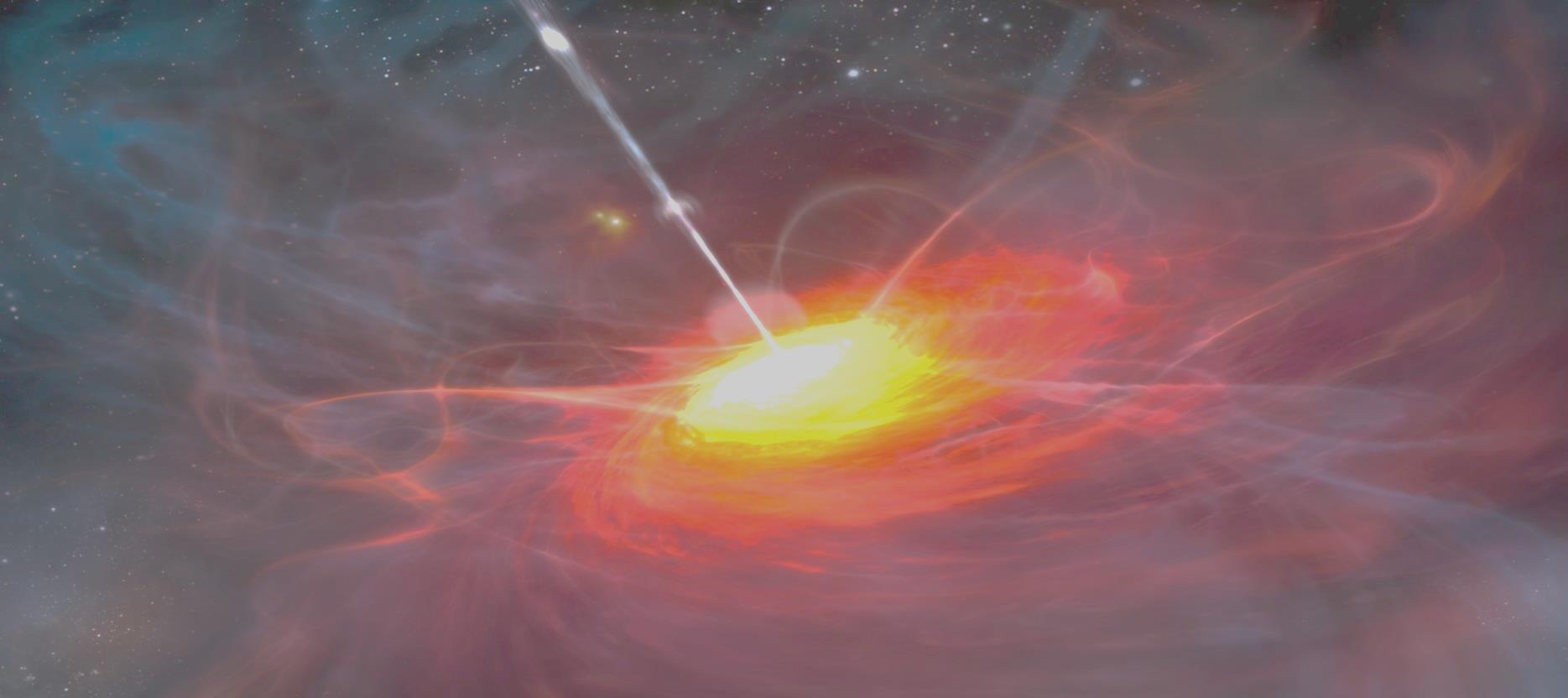 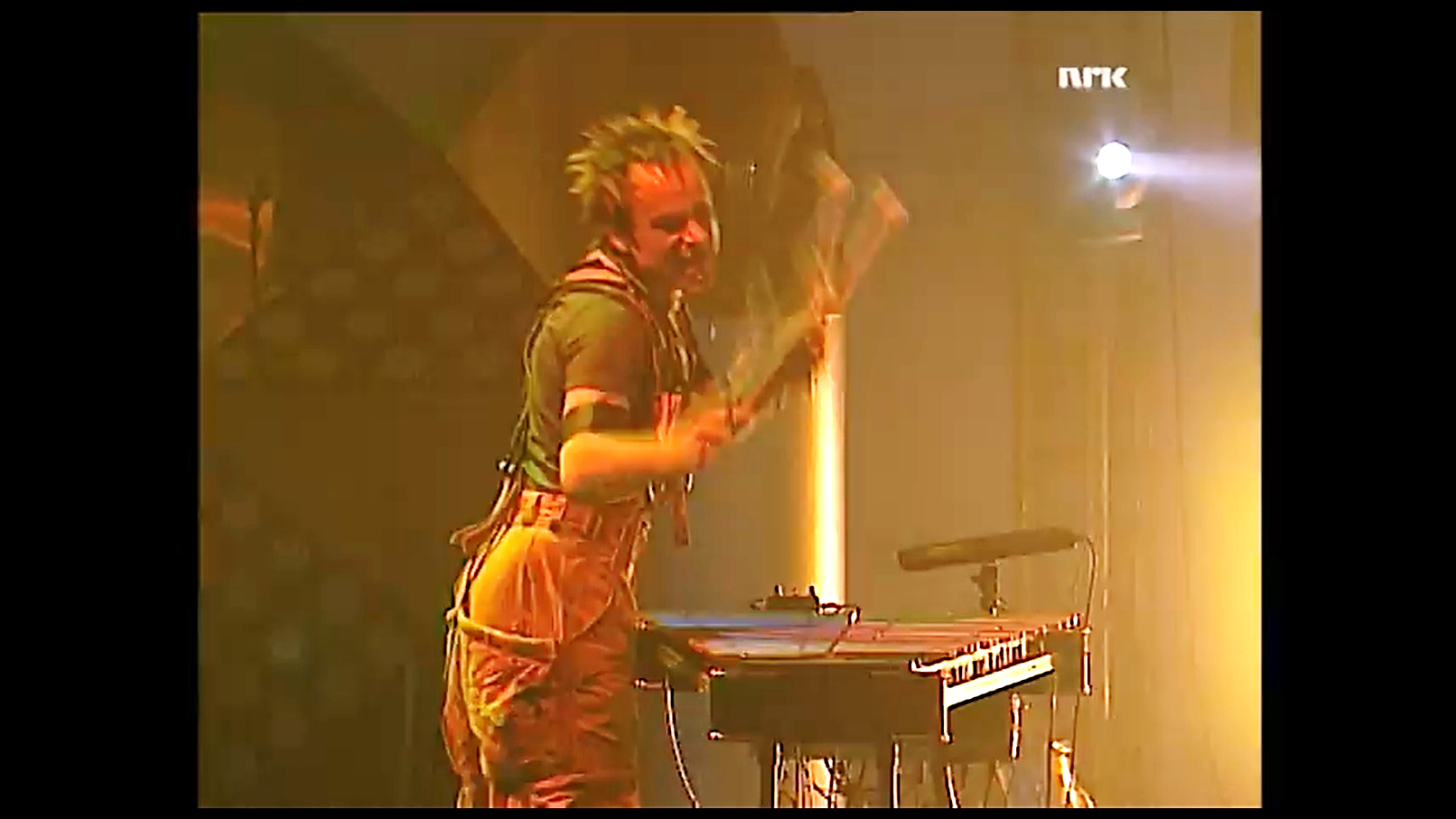 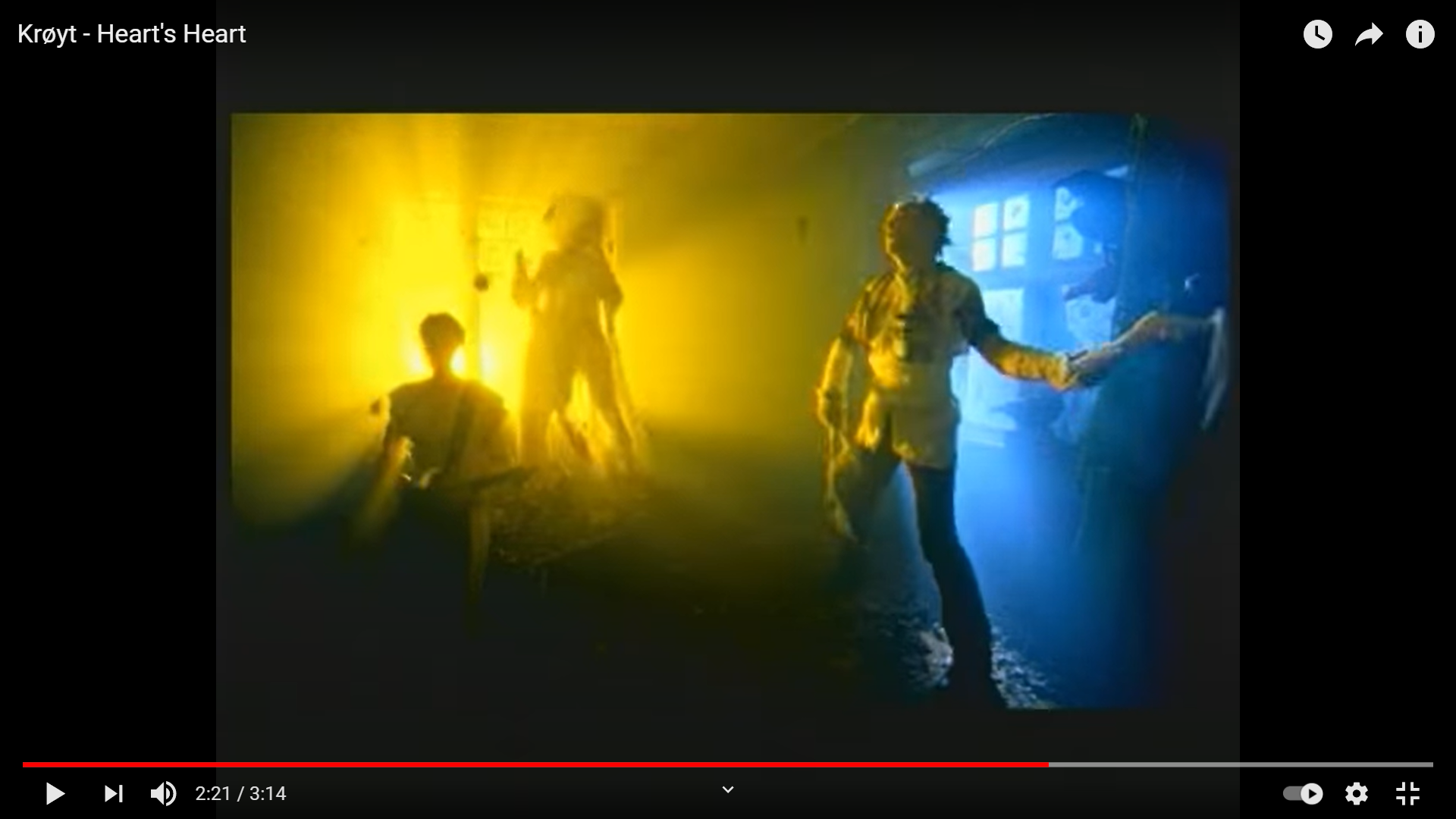 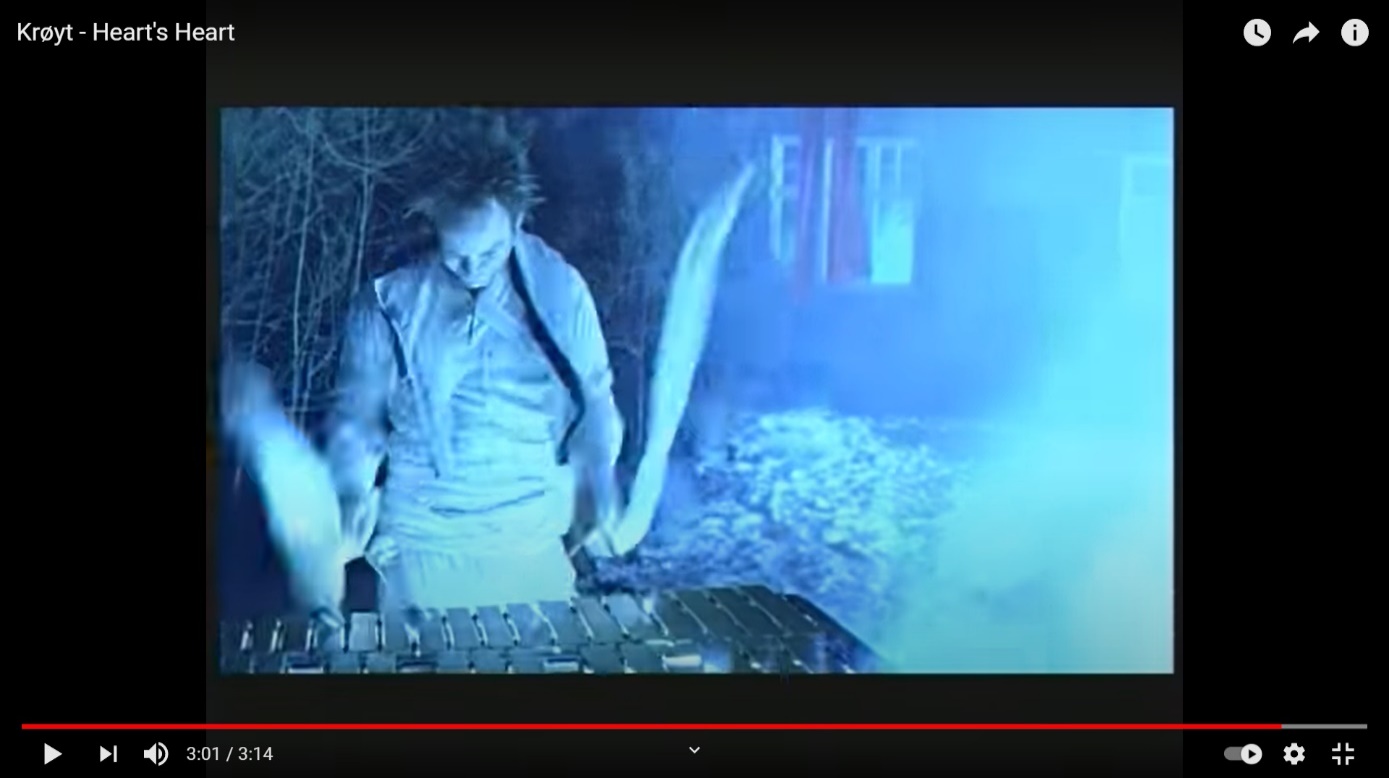 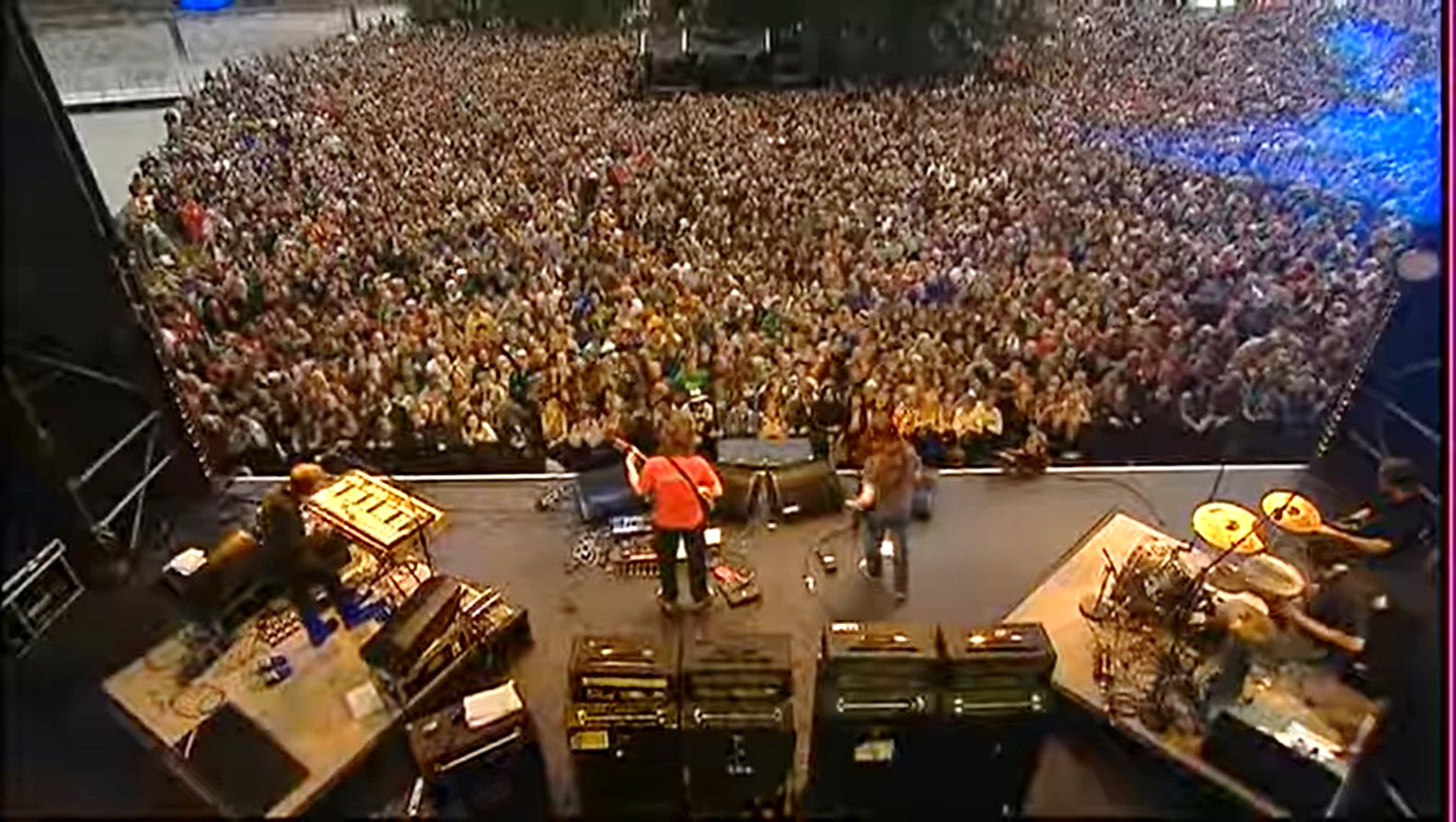 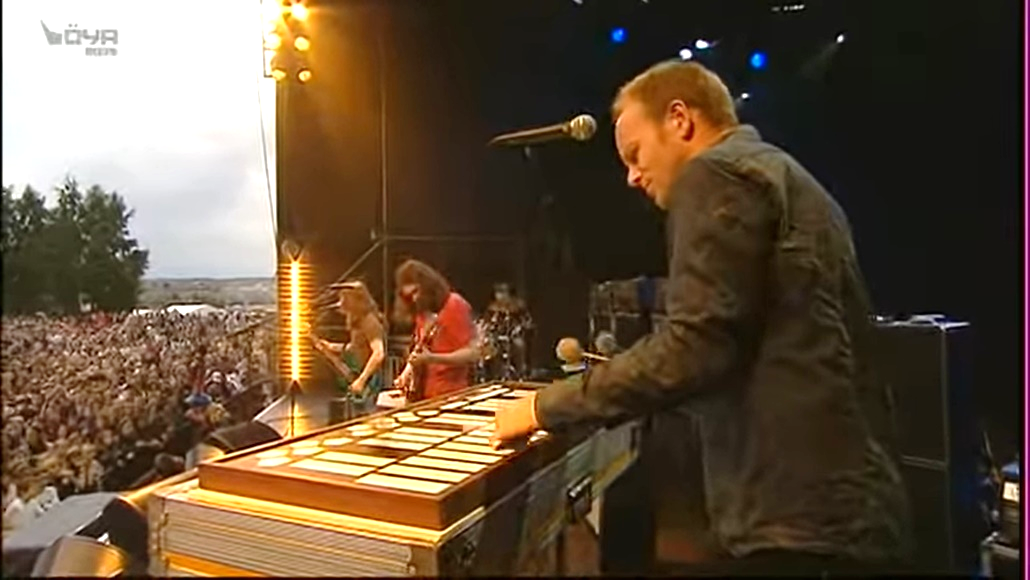 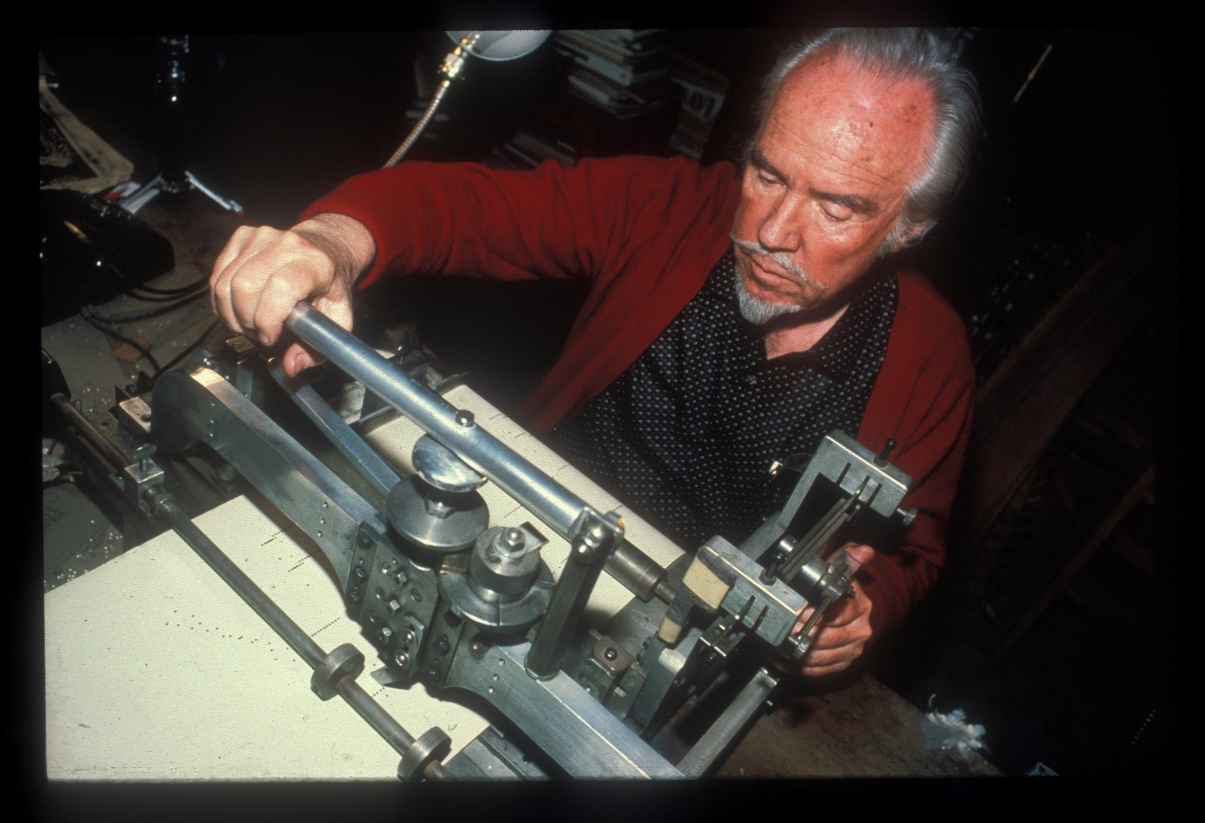 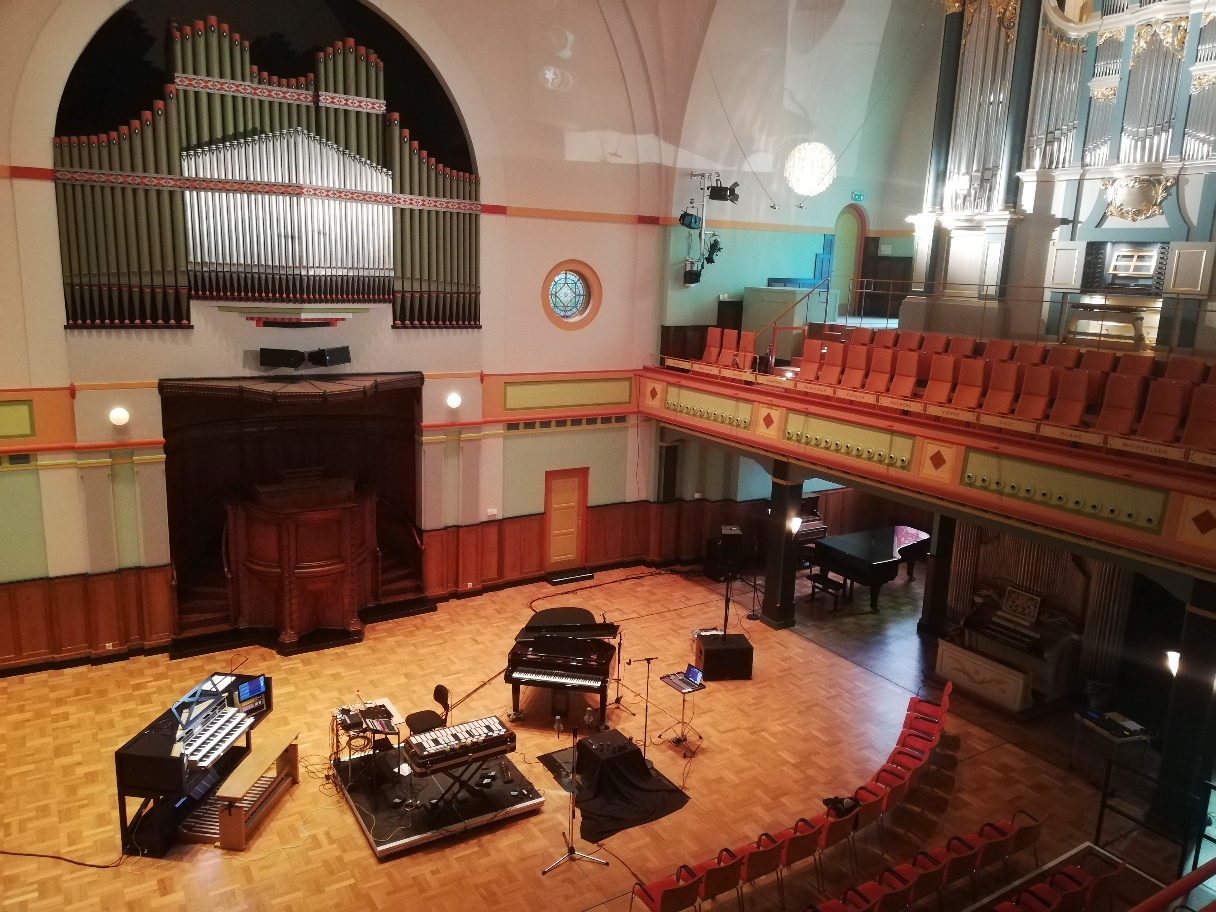 New applications, old technology
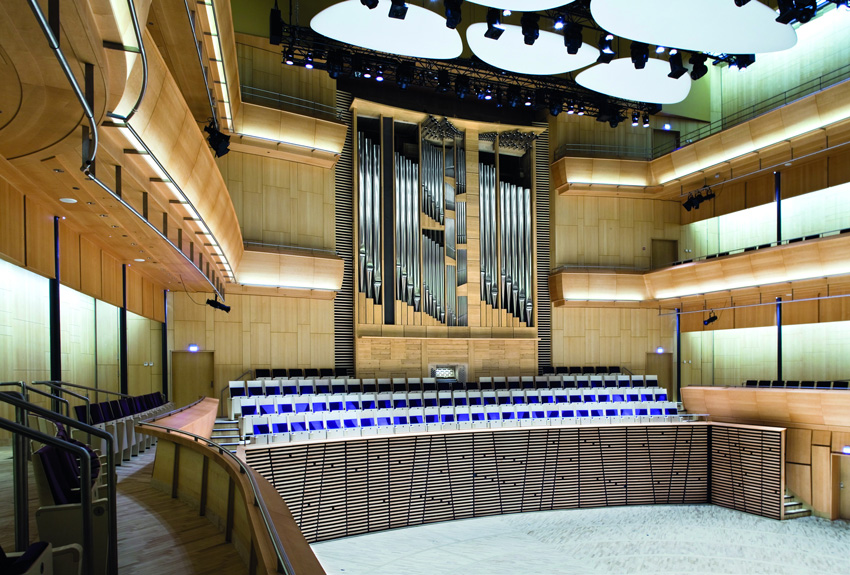 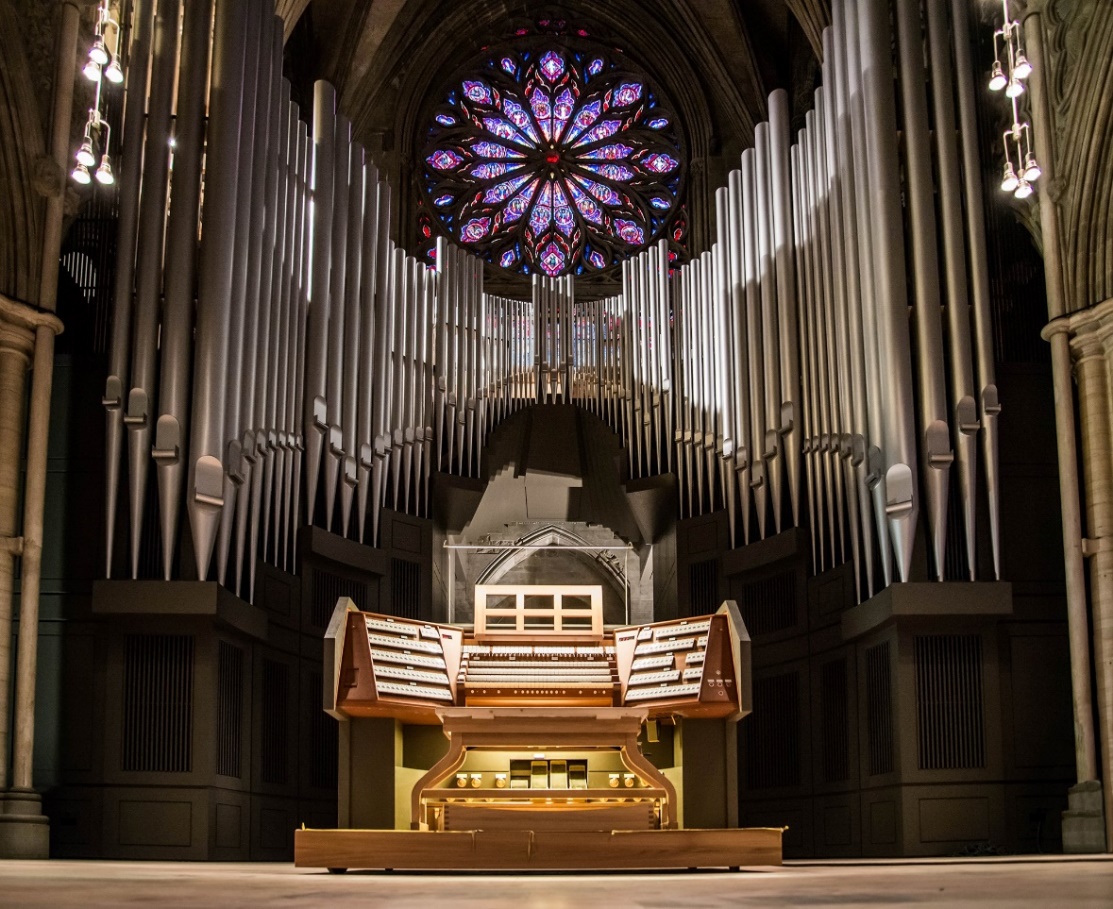 https://vimeo.com/463046453
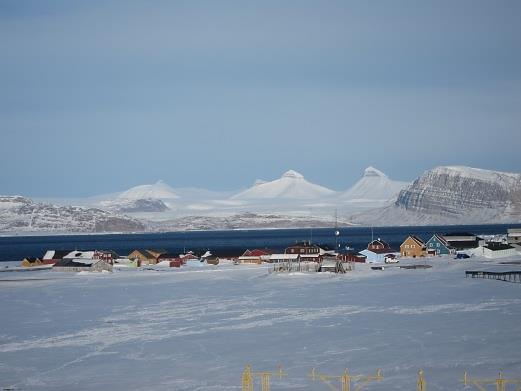 Sound art installations as musical instruments
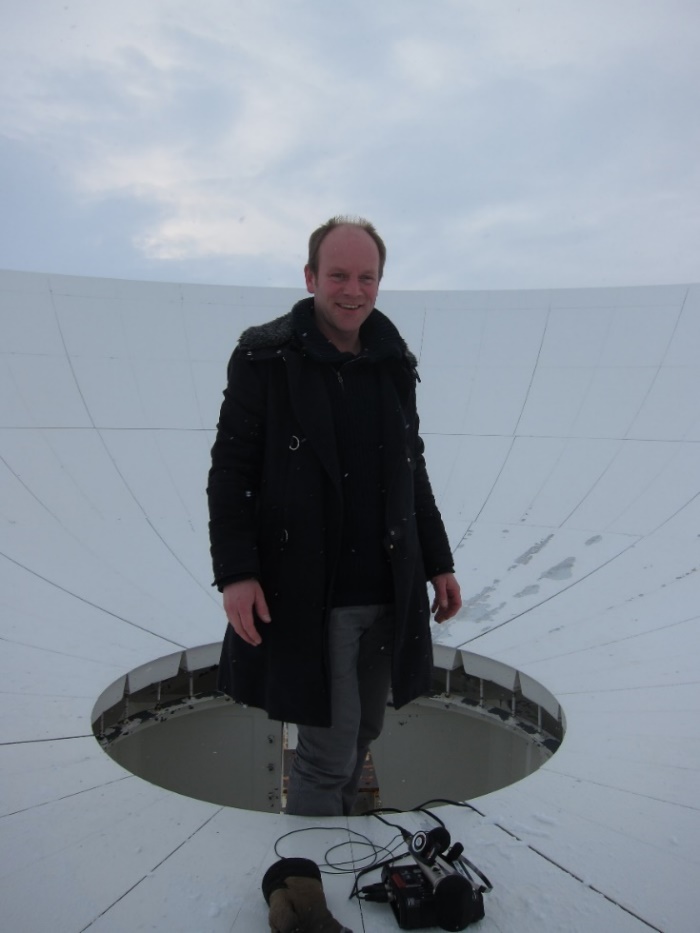 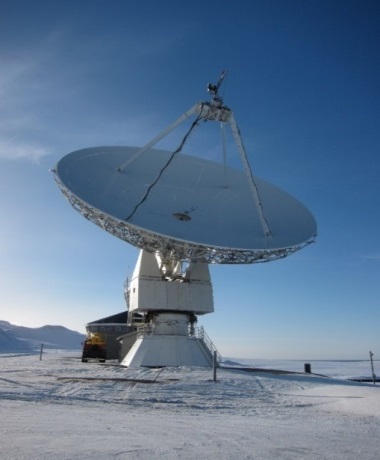 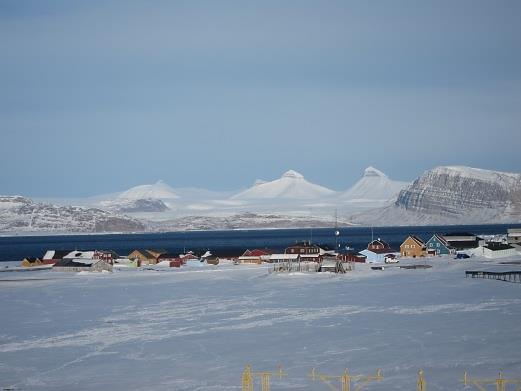 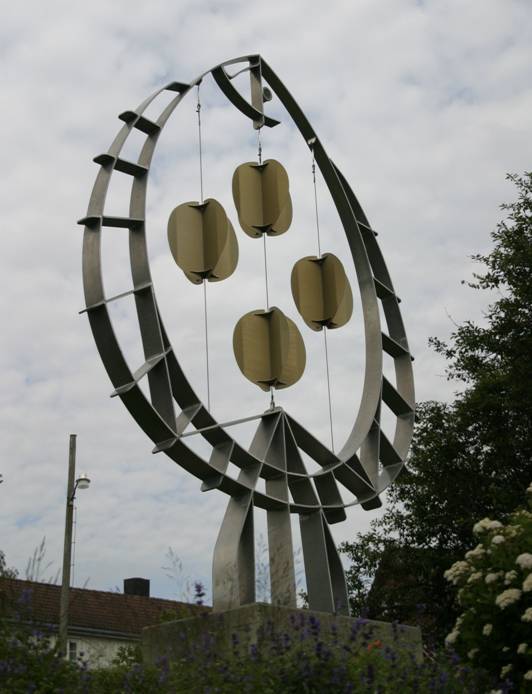 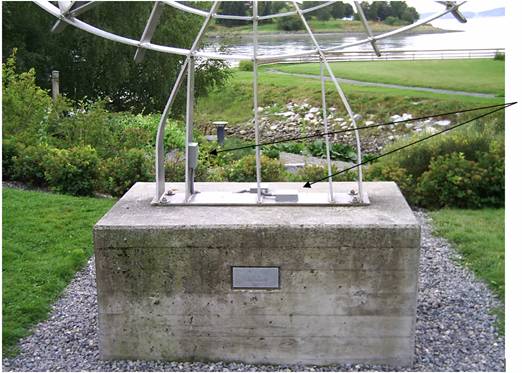 [Speaker Notes: Svalbard, experience the antenna and environment]
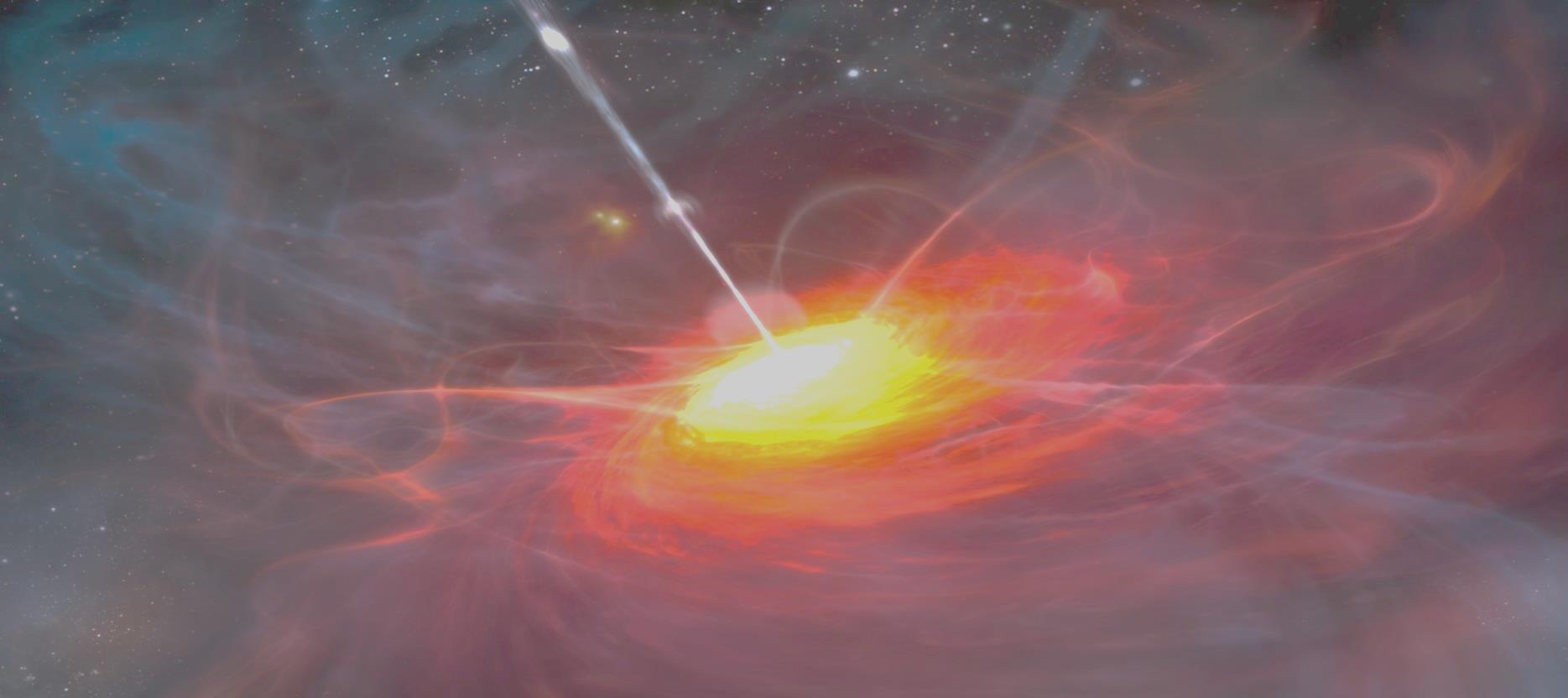 VLBI: Global choreography
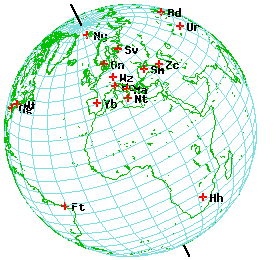 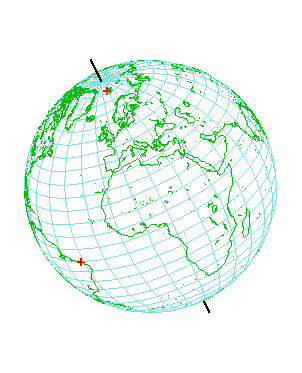 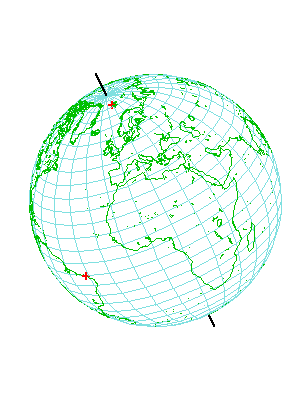 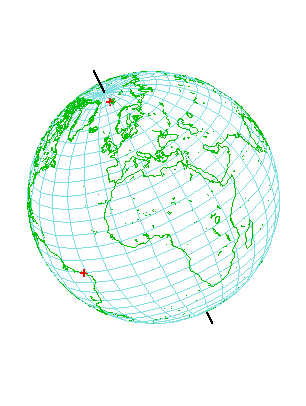 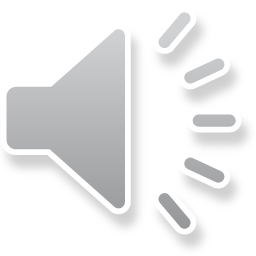 [Speaker Notes: Global coreography of the antennas]
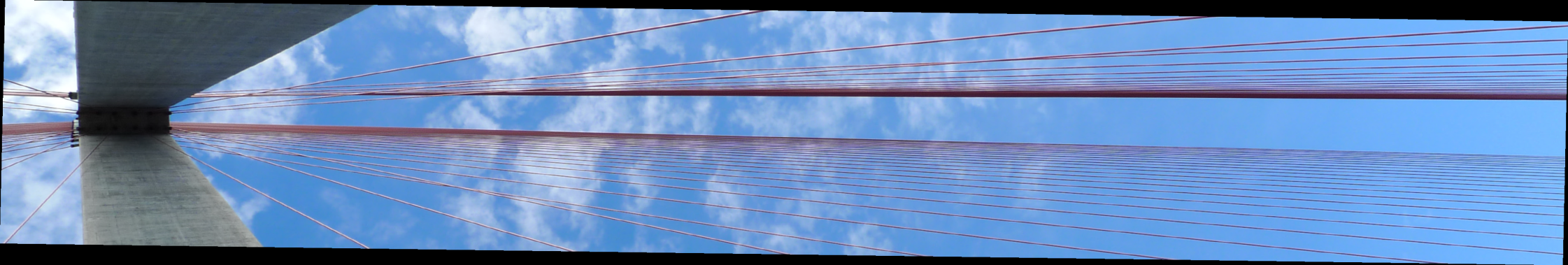 Skarnsundbrua
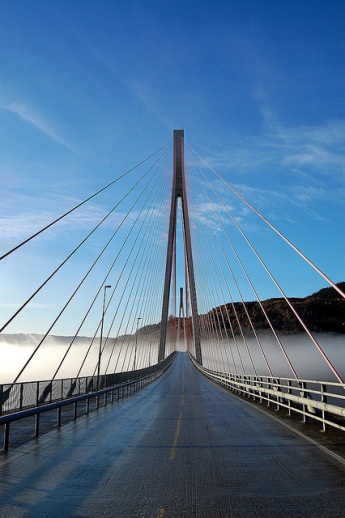 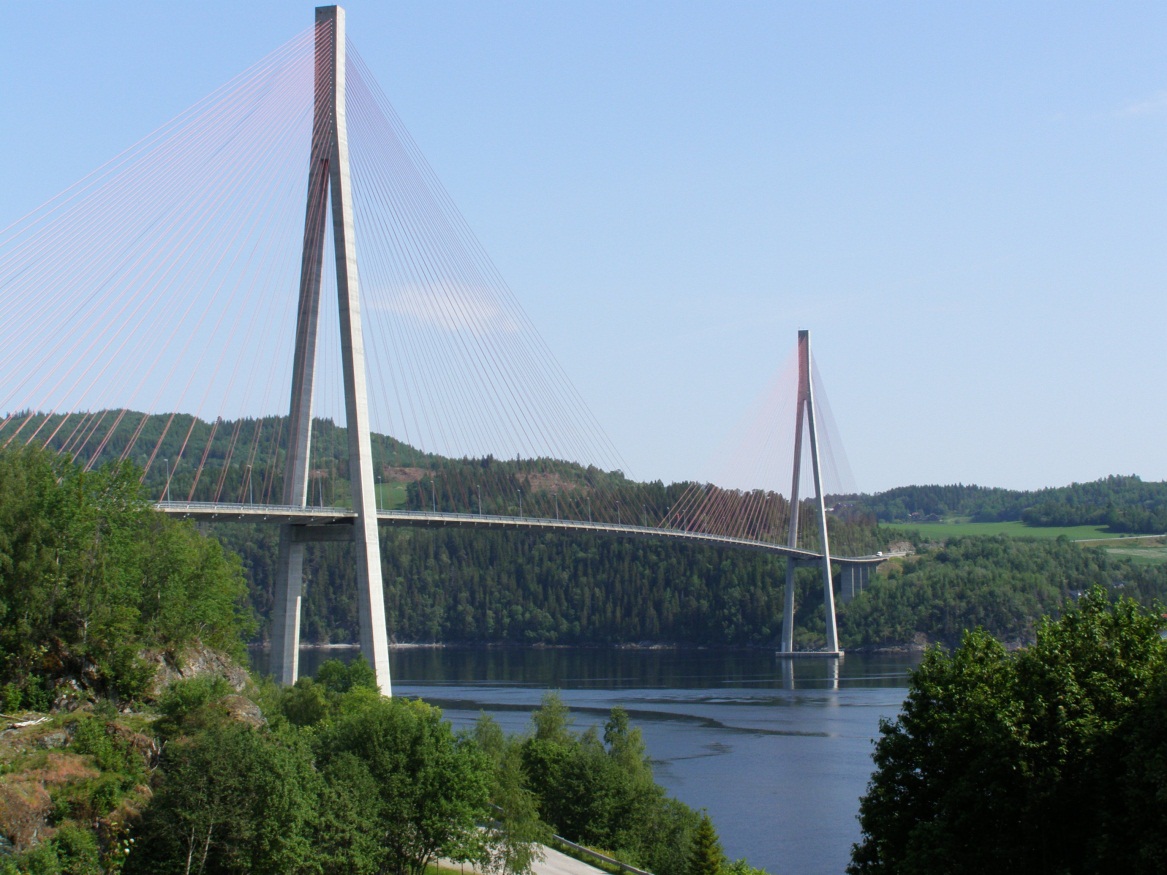 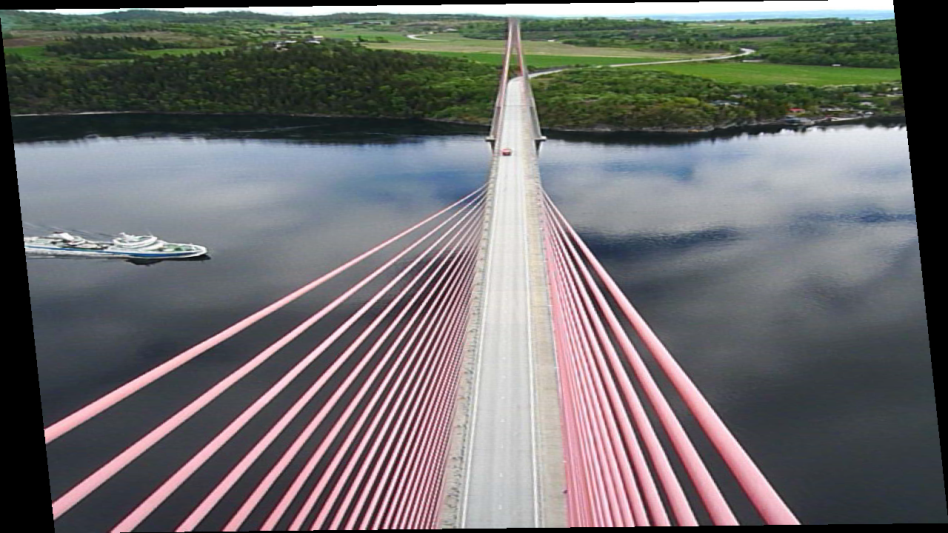 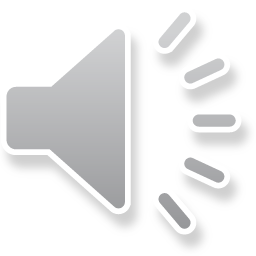 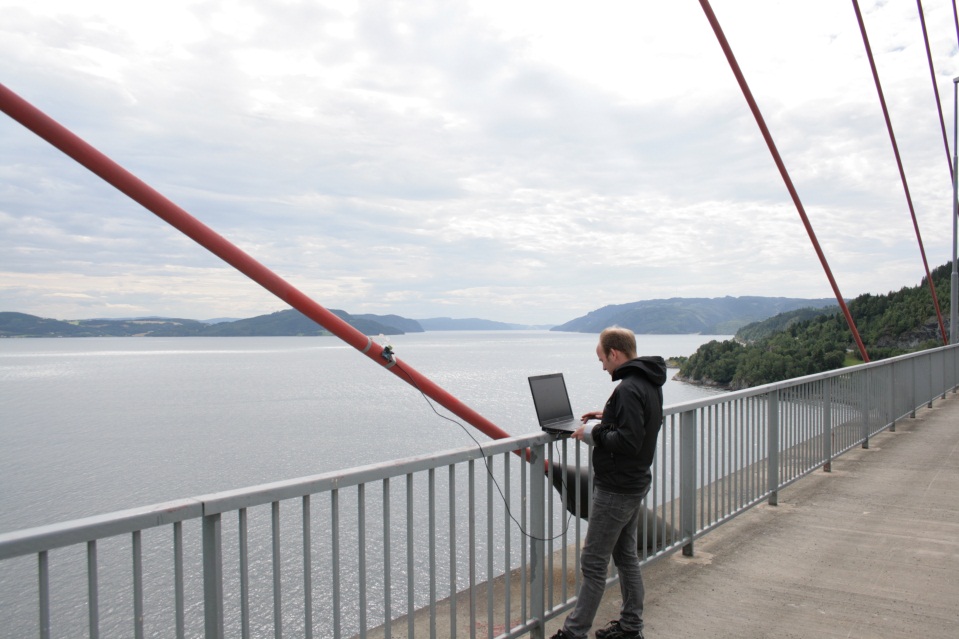 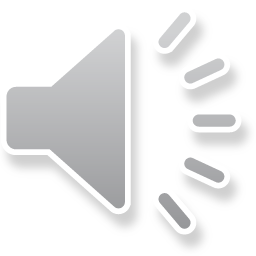 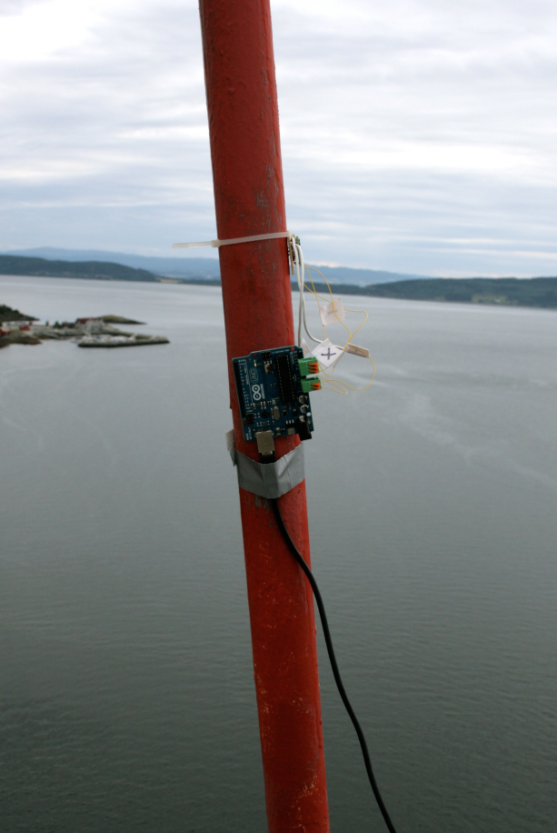 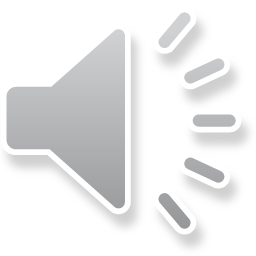 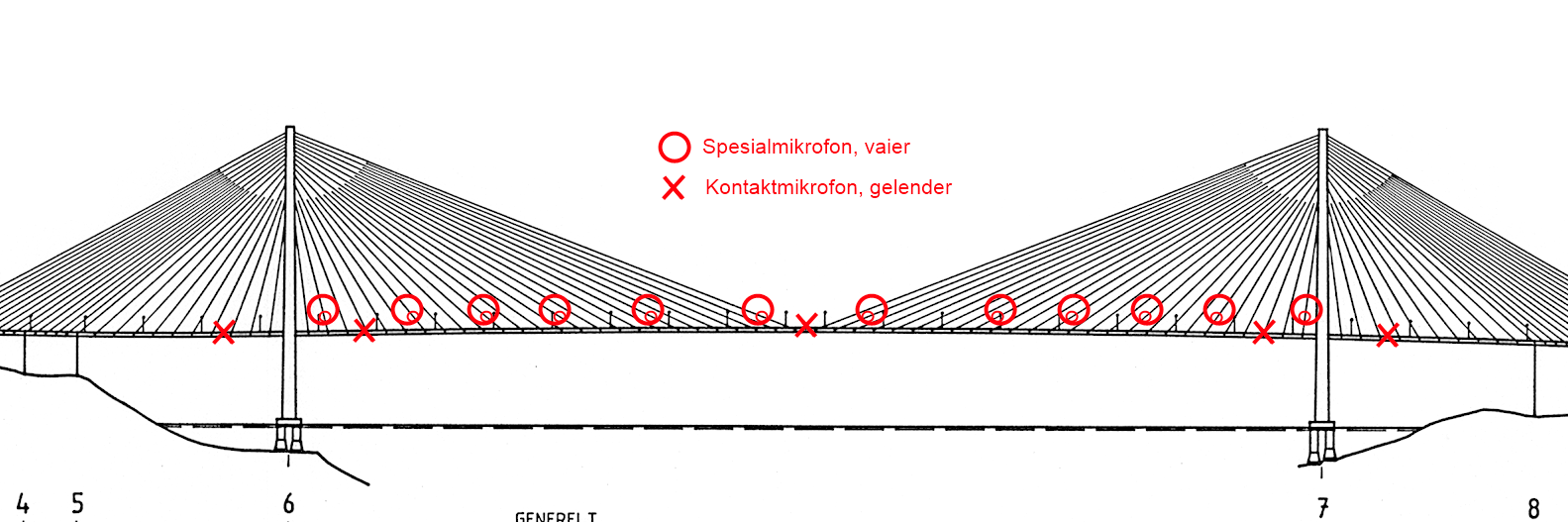 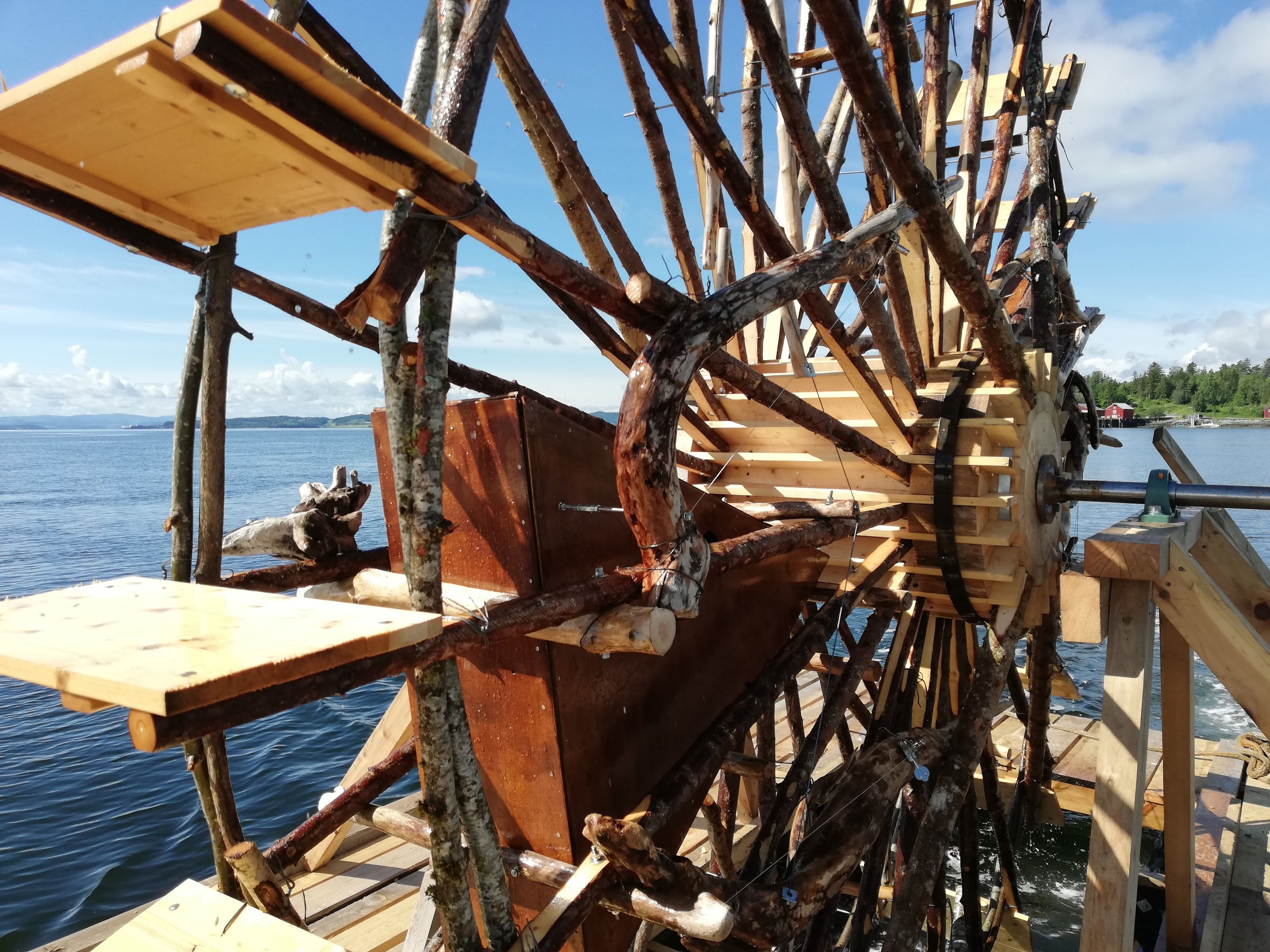 Environment, Recycling, Energy
https://www.youtube.com/watch?v=1gAPn_e_cE0
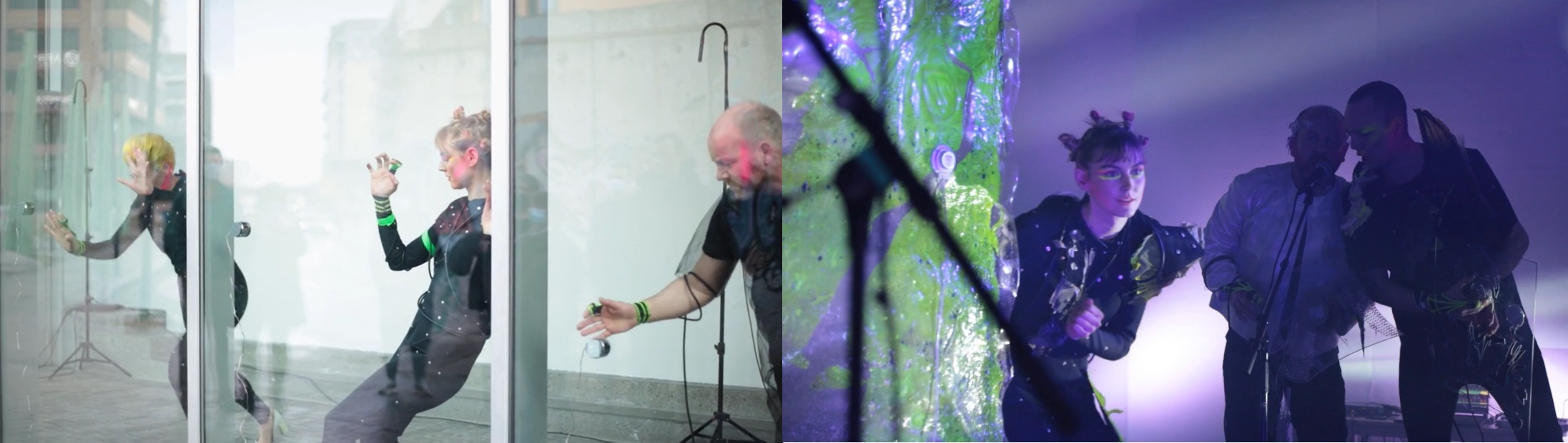 Recycling - Feedback
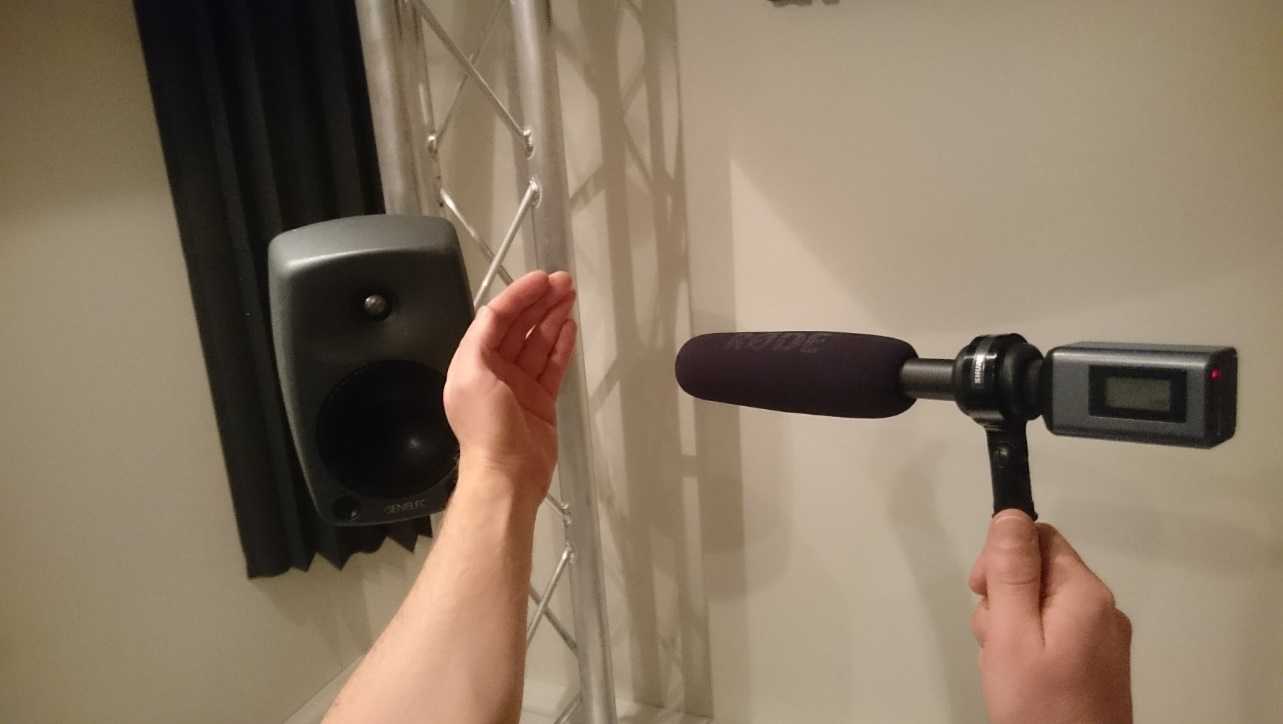 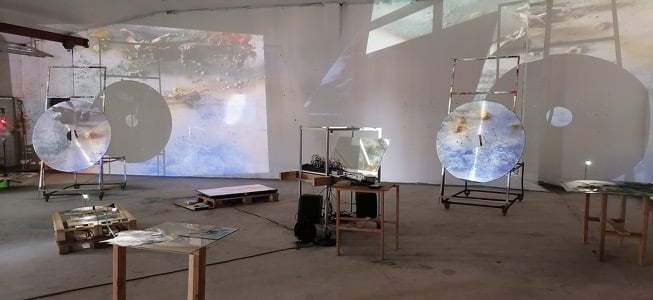 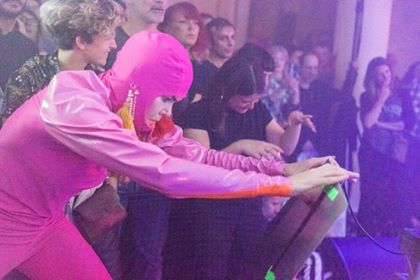 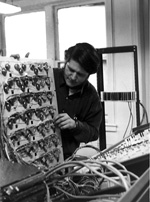 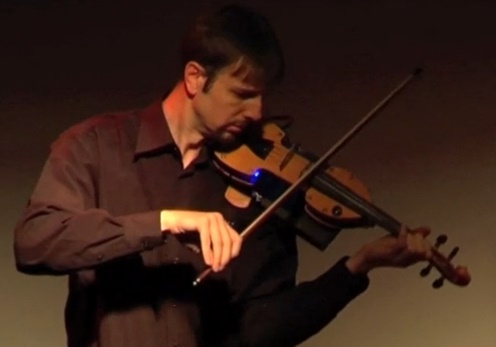 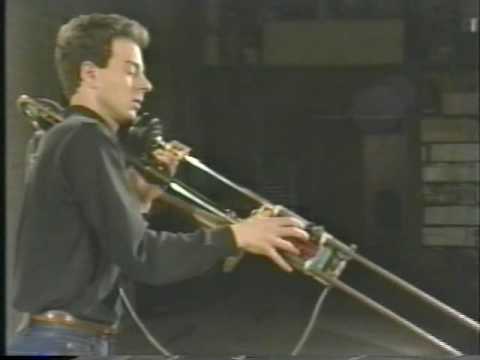 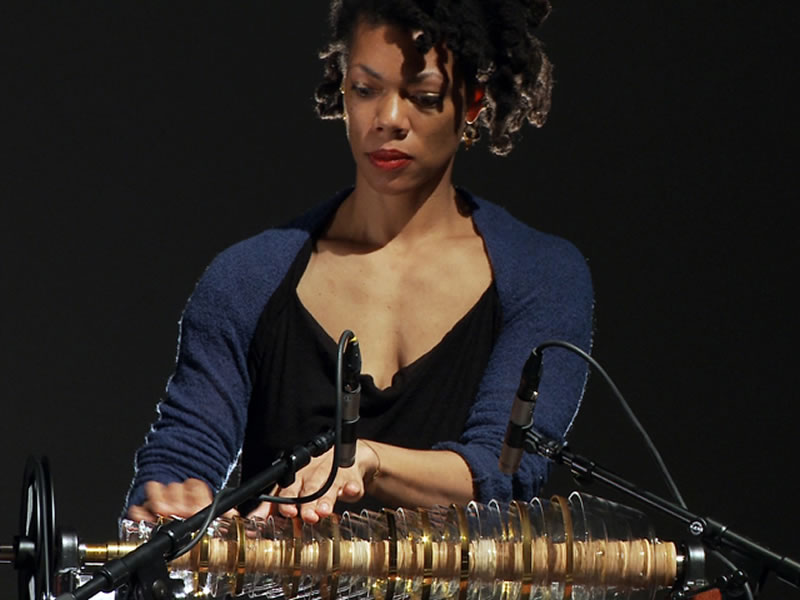 Feedback
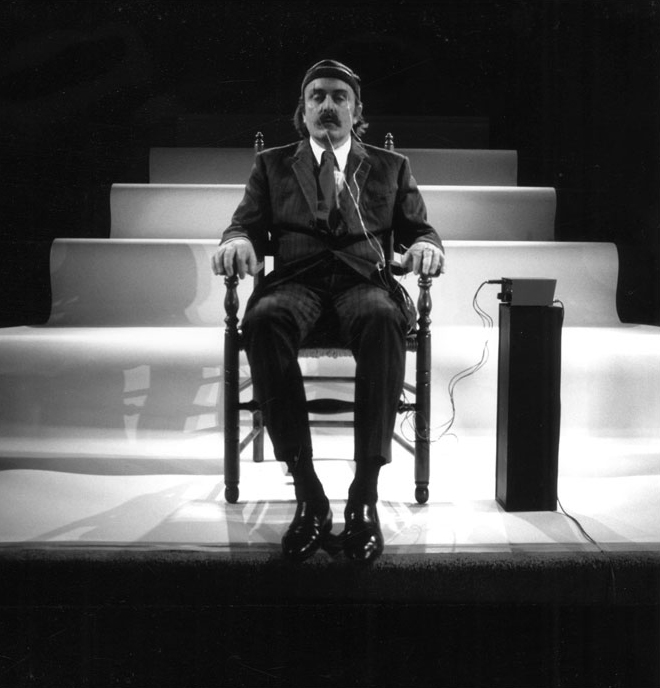 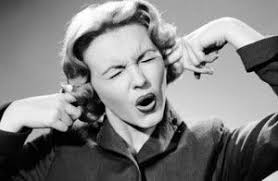 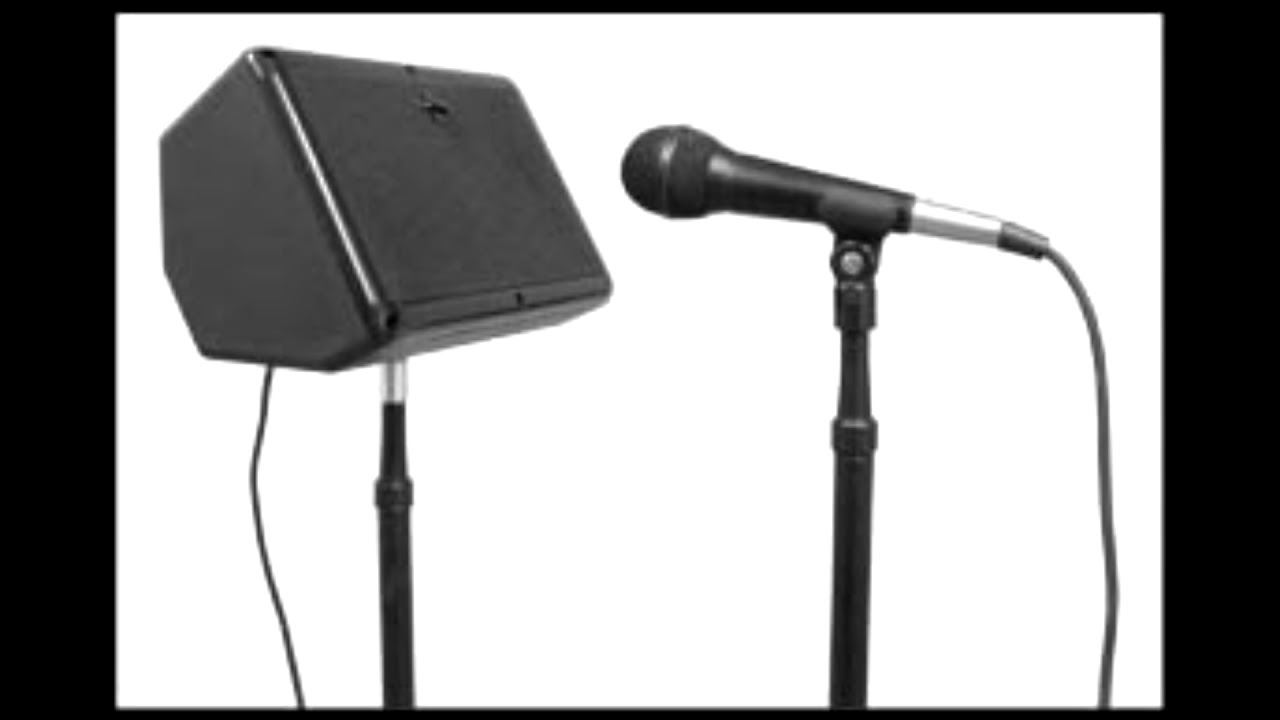 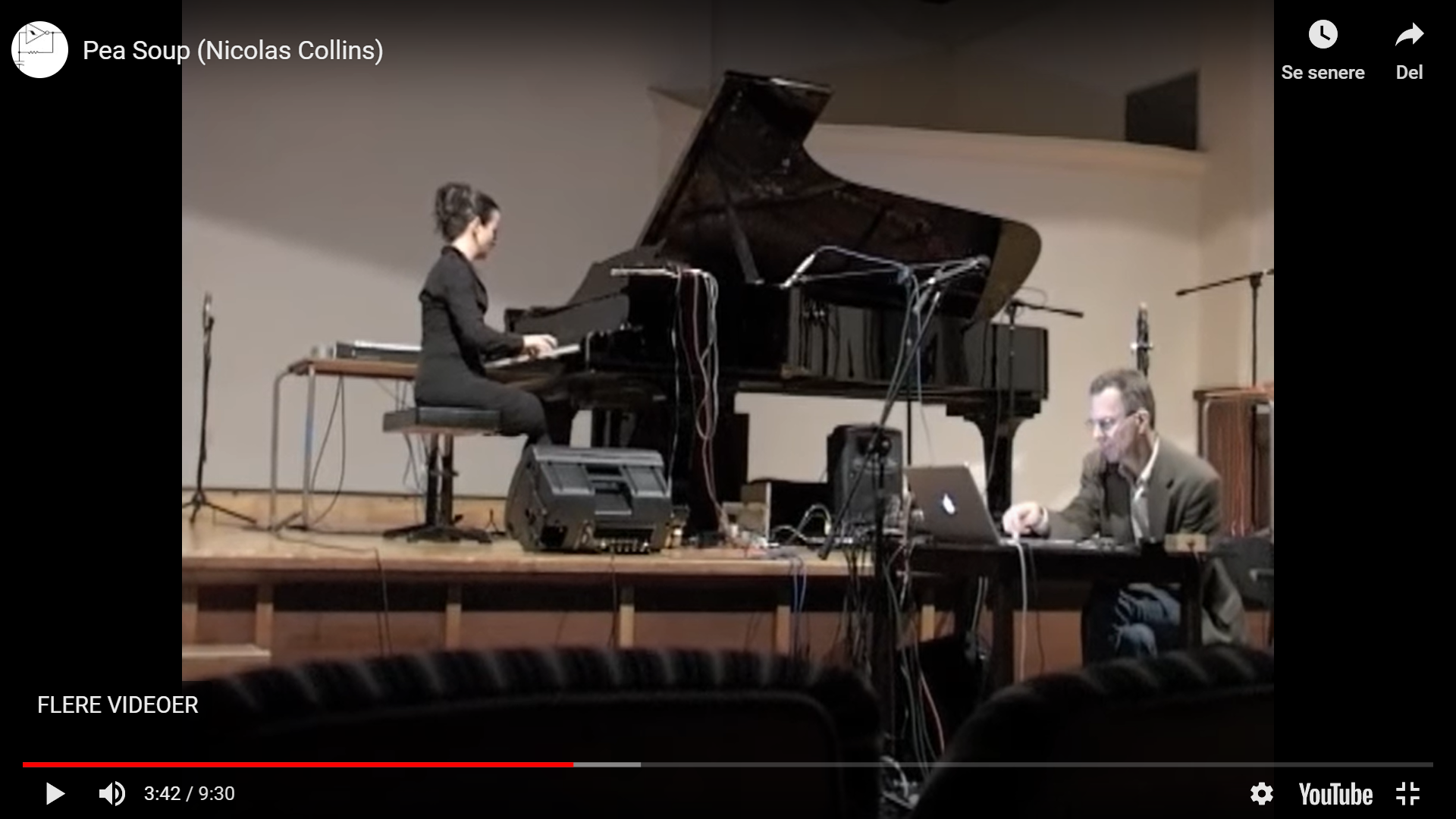 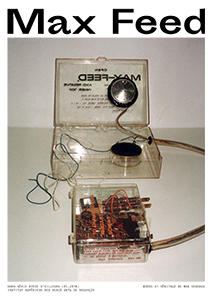 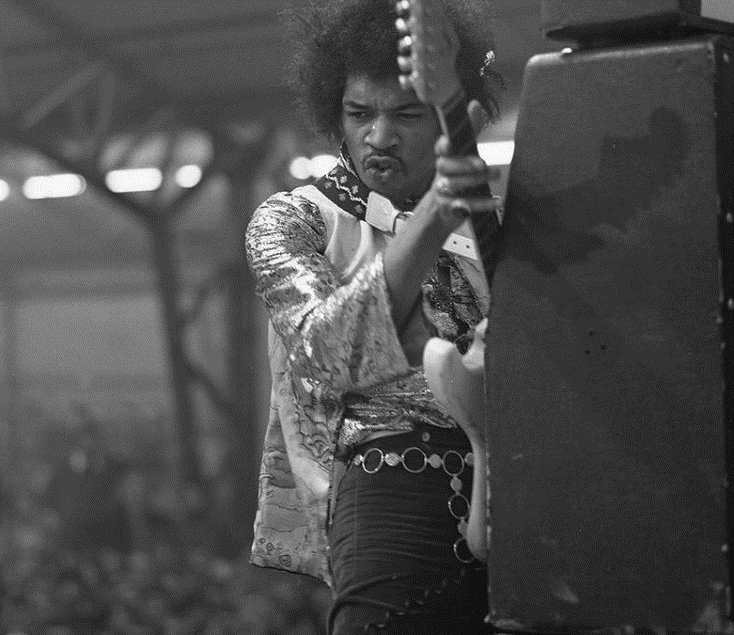 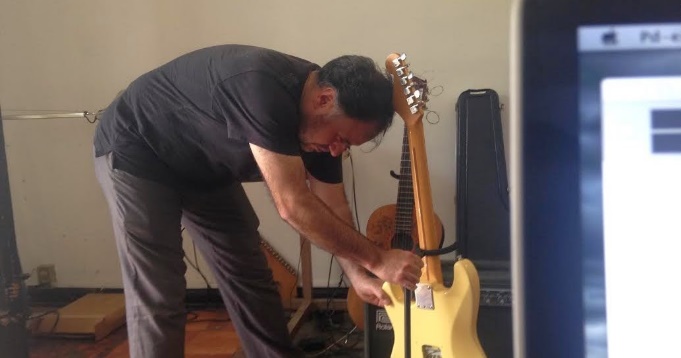 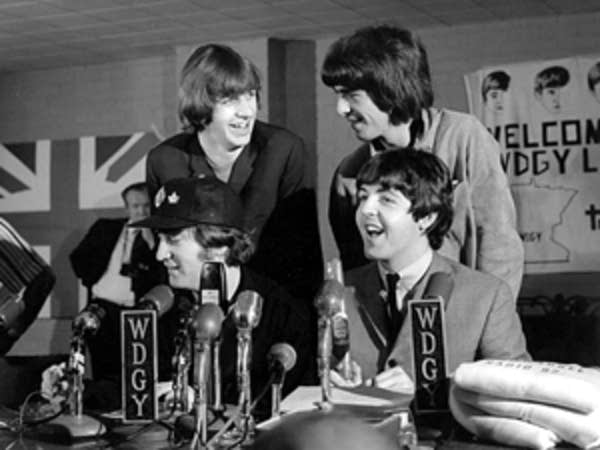 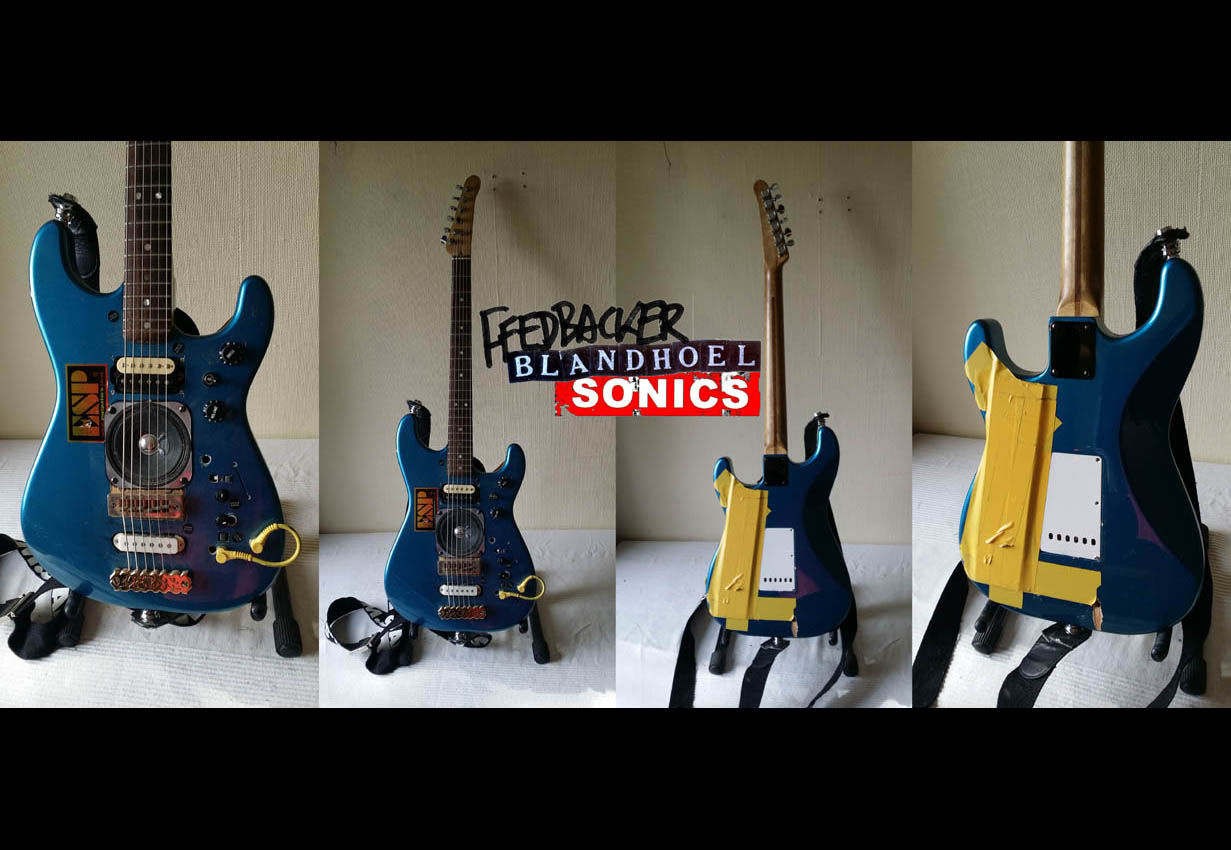 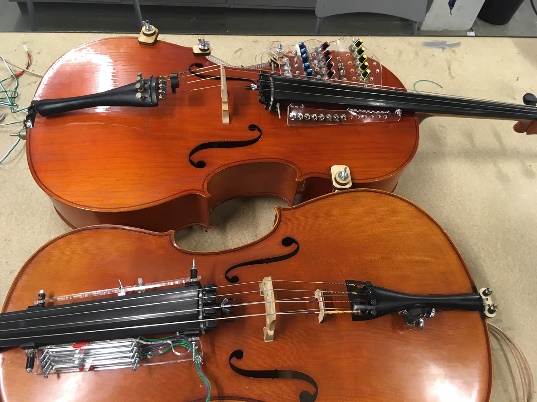 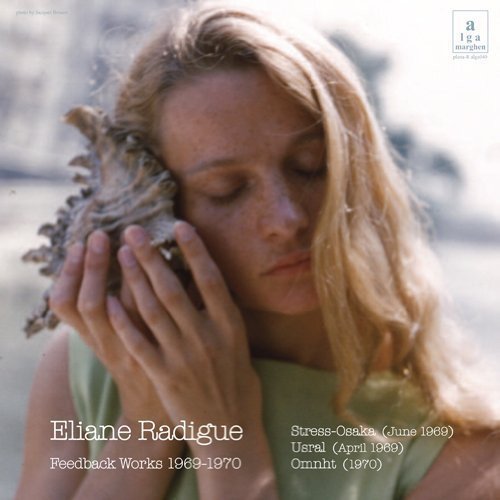 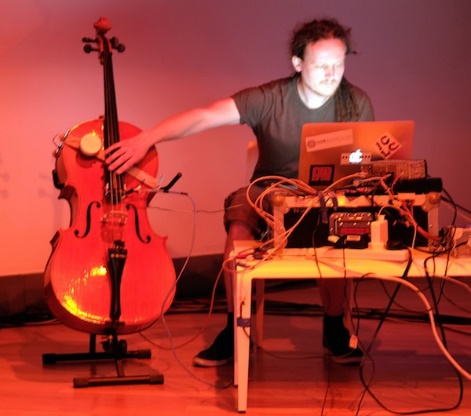 Musikk lever i spennet mellom poesi og katastrofe
Music exist in the space between poetry and catastrophe
						Arne Nordheim
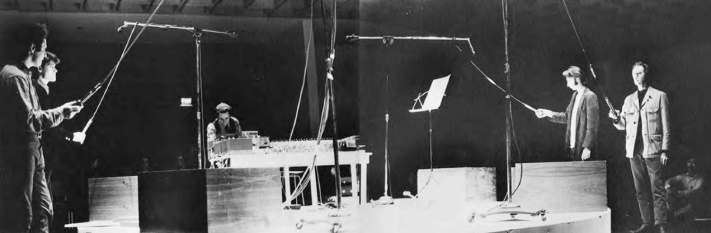 Feedback - properties
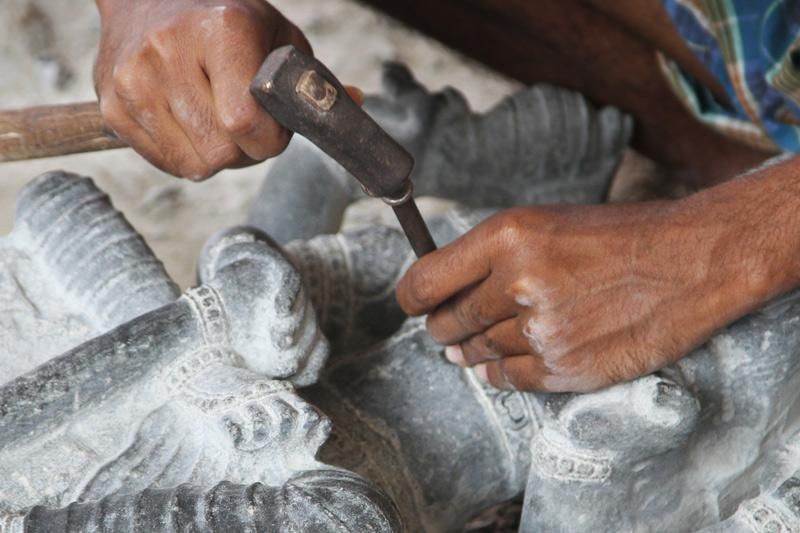 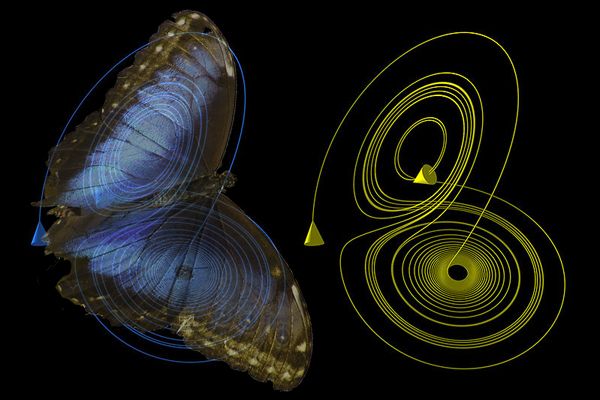 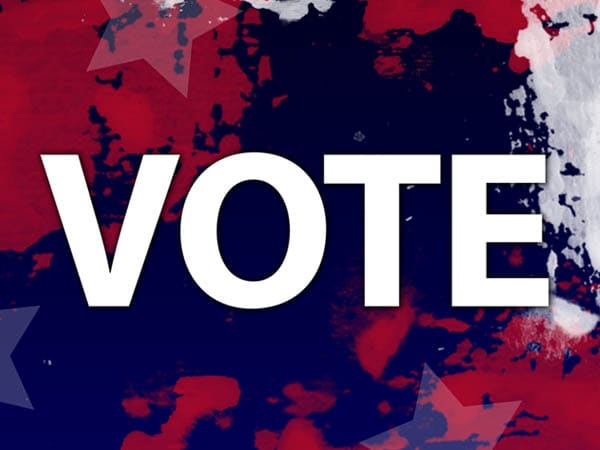 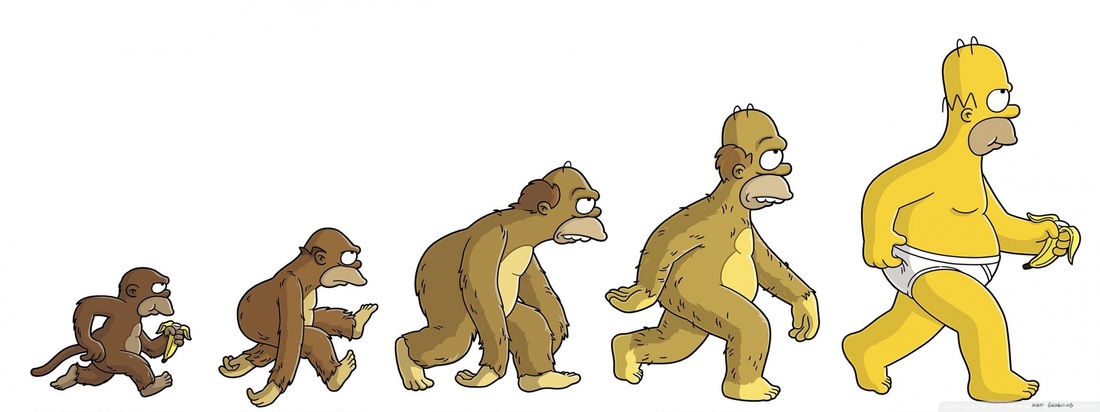 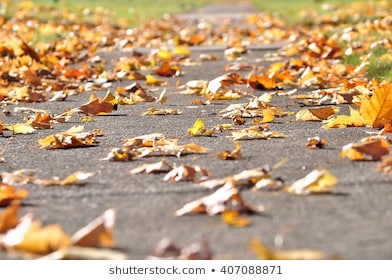 Scientific <-> Artistic
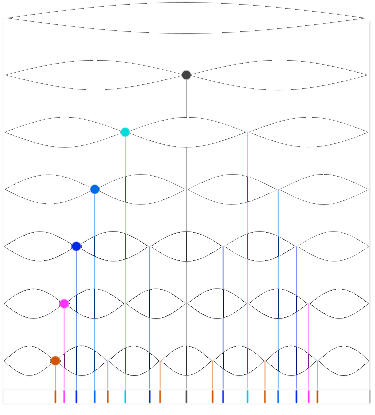 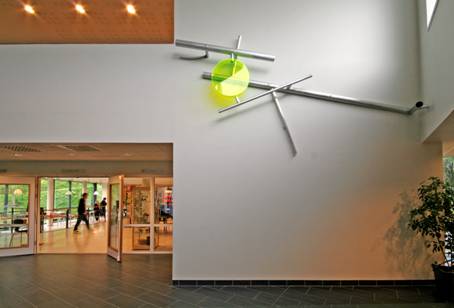 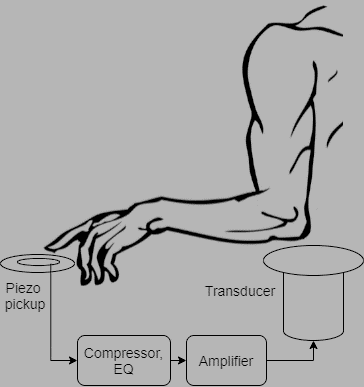 Bone conduction feedback (2018)
Feedback sculptures: collaboration with Viel Bjerkeset Andersen 2007
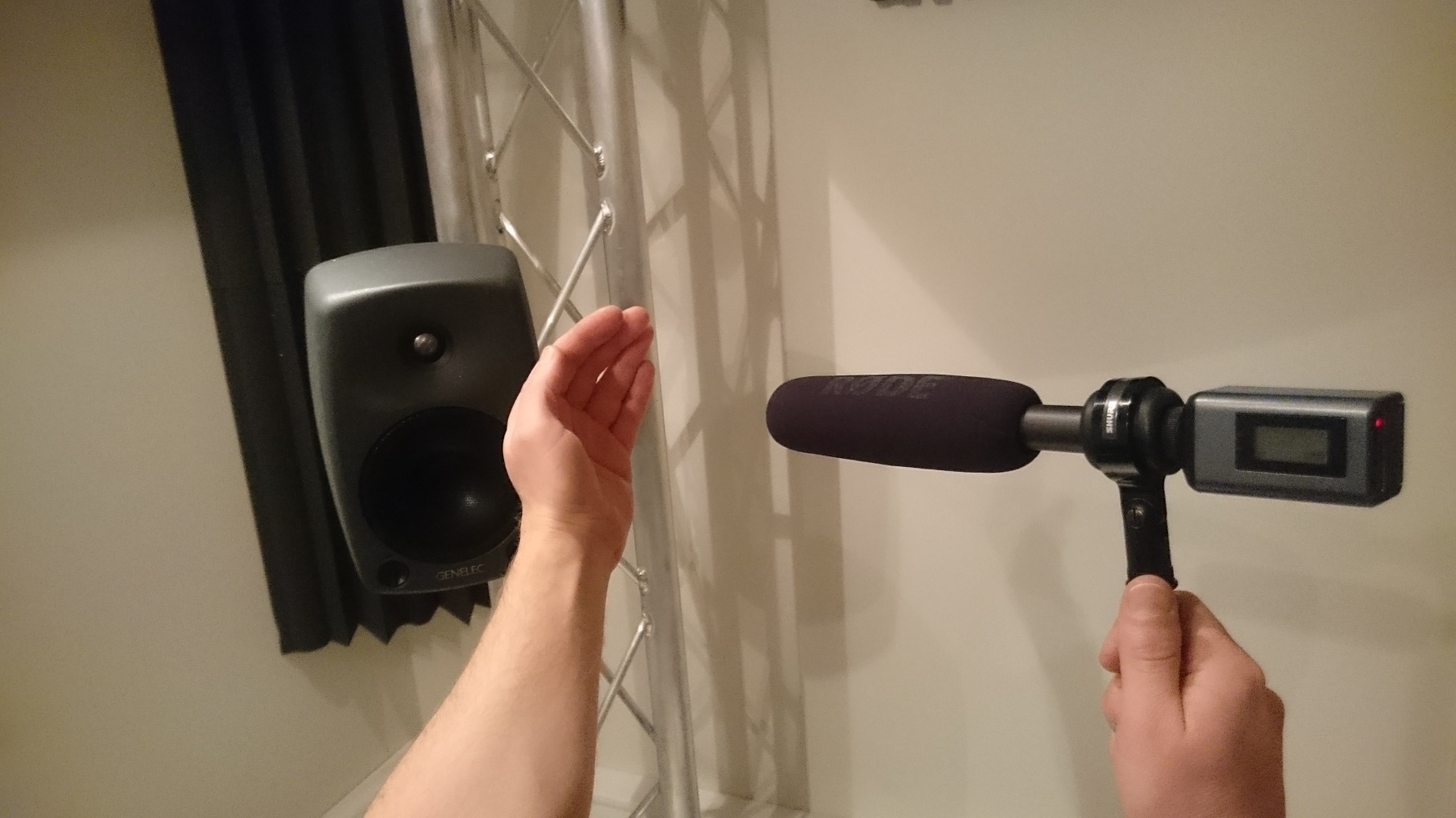 Exploration of room modes (Nodalings style) with shotgun mic (2012)
Shotgun mic piece
Tools, signal chain
Compressor
Generous application: Low thresh, high ratio
EQ
Equalize, even out frequency response so we have more different feedback potentials 
Reverb, delay
why?
Compressor adjustment(start safe)
Connect mic 
Set the threshold to just above the noise floor
Set ratio 4:1
Connect speaker
Adjust to taste
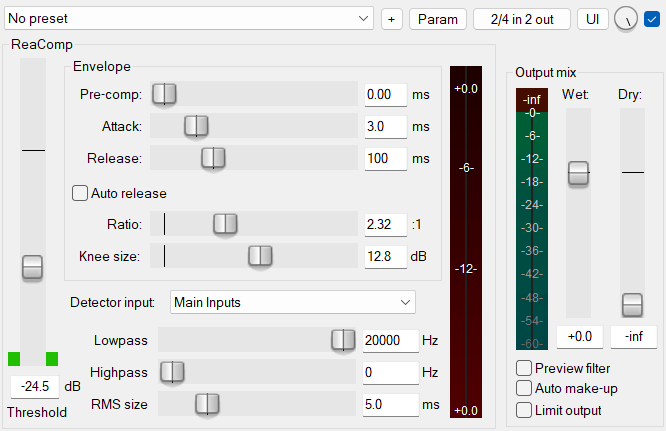 Frequency response test
Measure frequency response, maybe your EQ shows it?
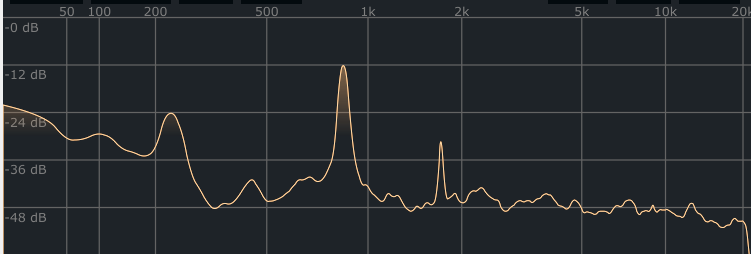 Adjust EQ to balance out the strongest and most obvious resonances
Equalizer adjustment
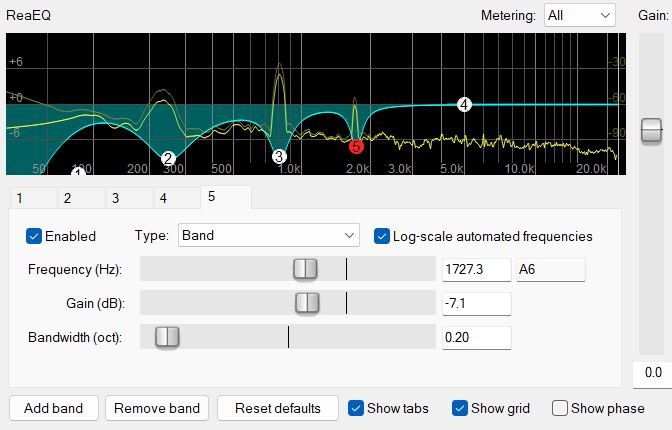 For one specific situation and mic placement?


More general approach?
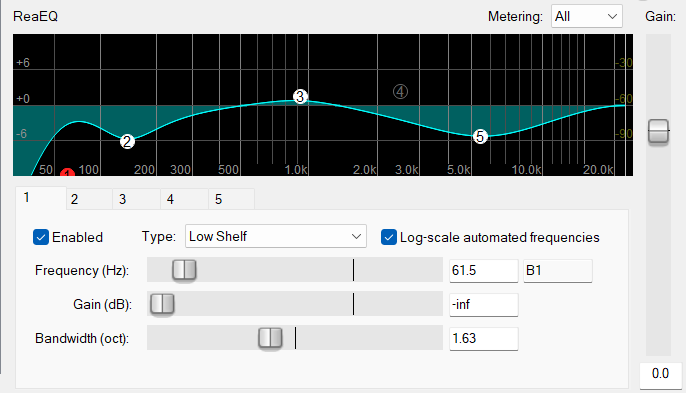 Contribution from phase
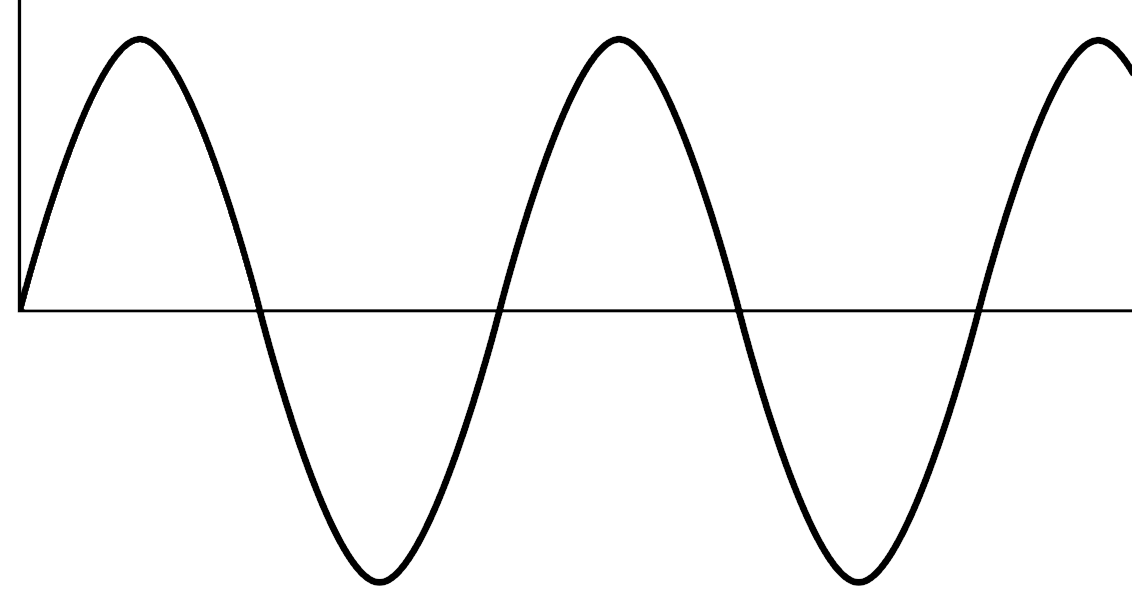 Microphone here?      … or here
Adaptive feedback controlsearch for resonances (peaks) and filter them out
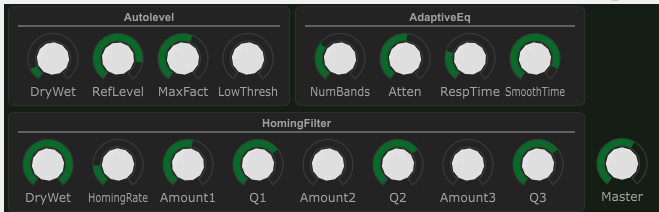 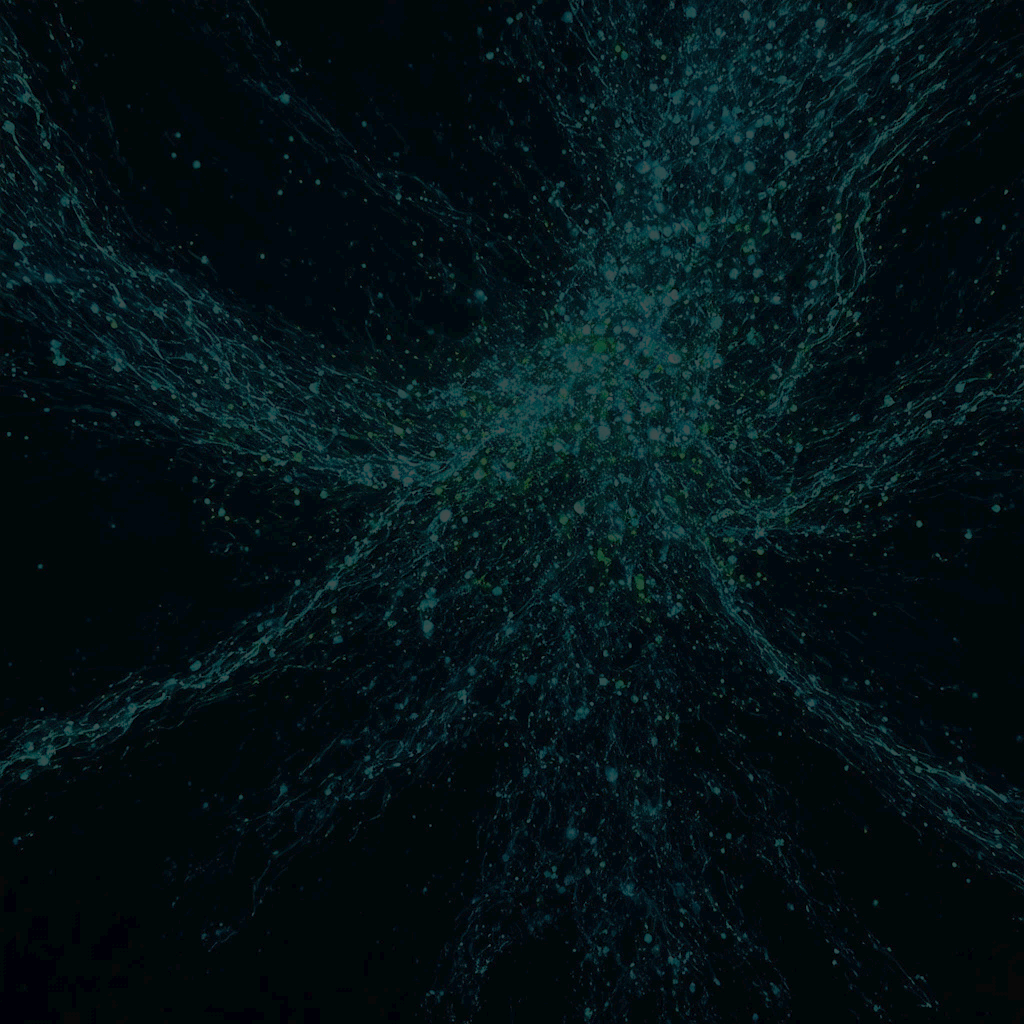 Other effects in the feedback path
Pitch shift: 
accumulate pitch shift for each feedback round
Frequency shift
Small frequency shift can help *avoid* feedback
Ring modulation
Create sidebands, but suppress the input frequencies
Granular delay
Fluttering and disjointed addition/coloring
Feedback plate instrument
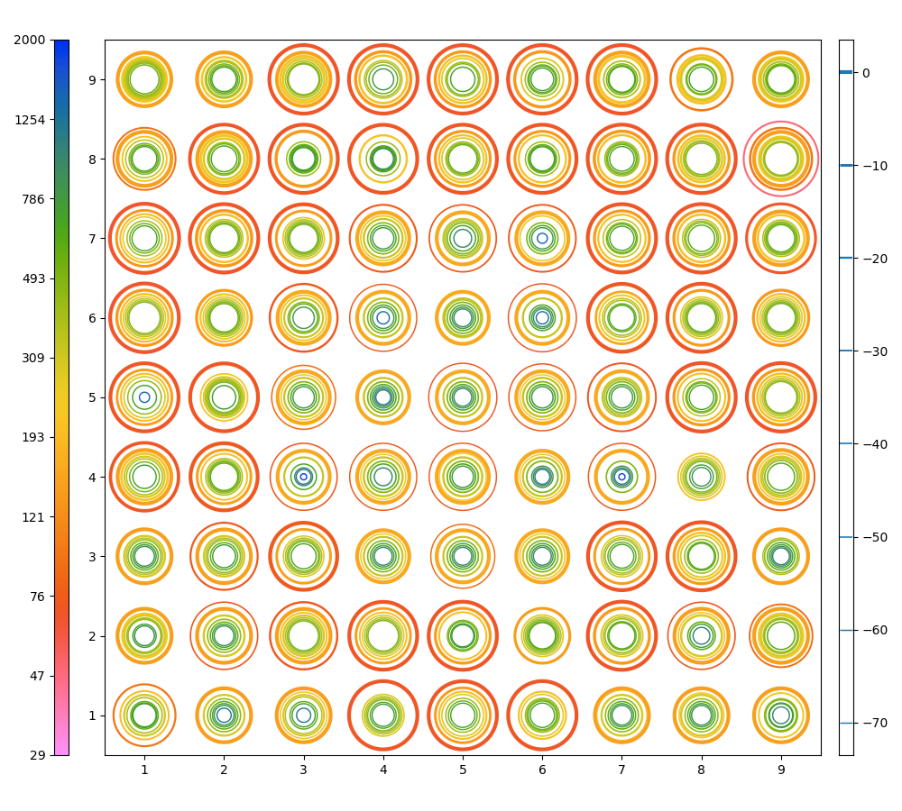 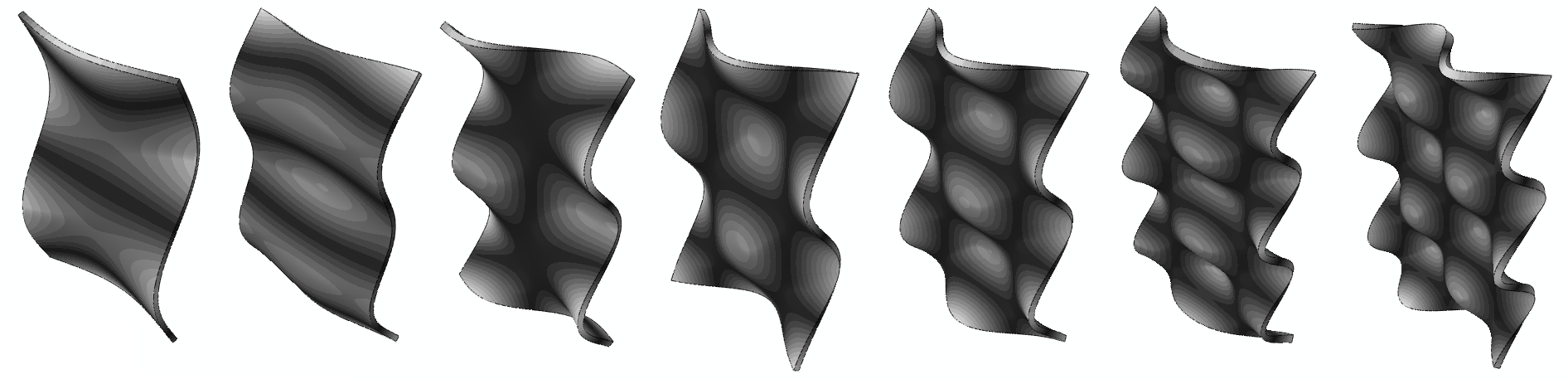 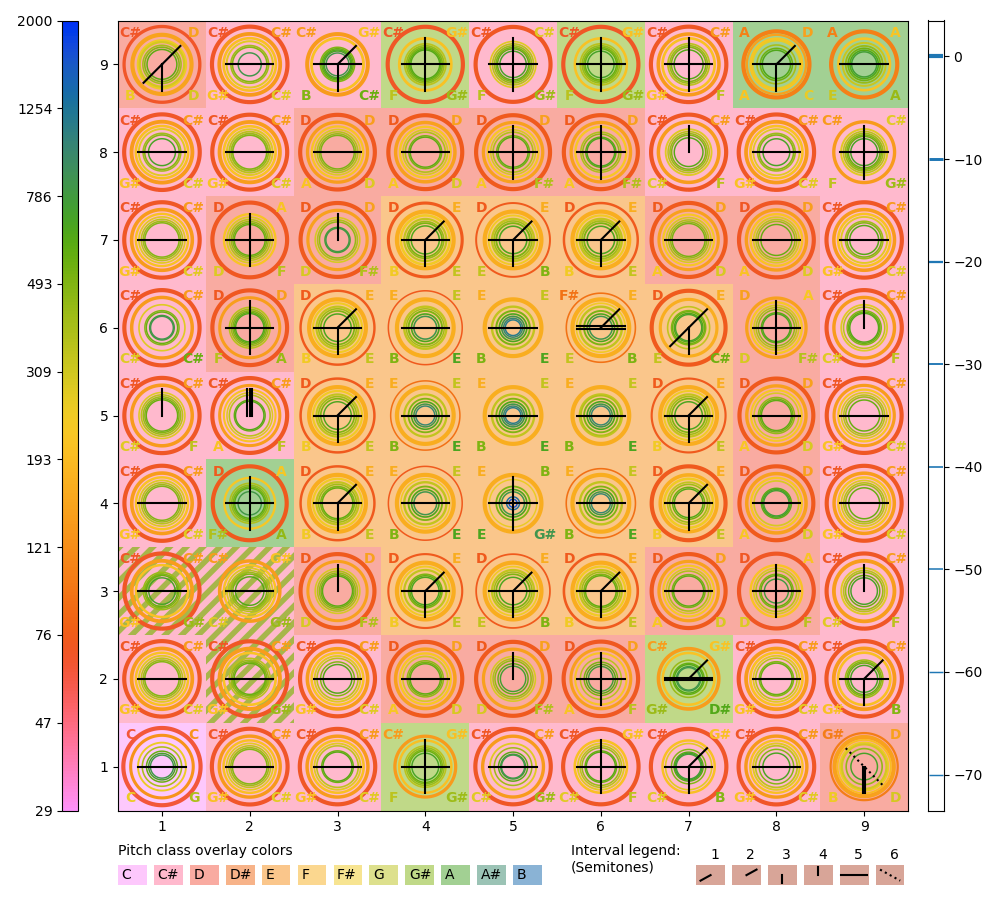 Feedback plate instrument
Process, over time
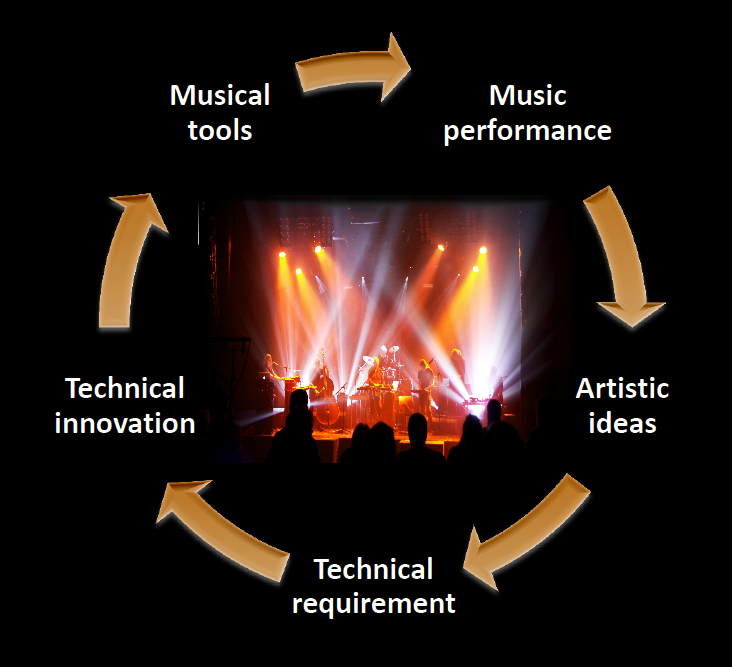 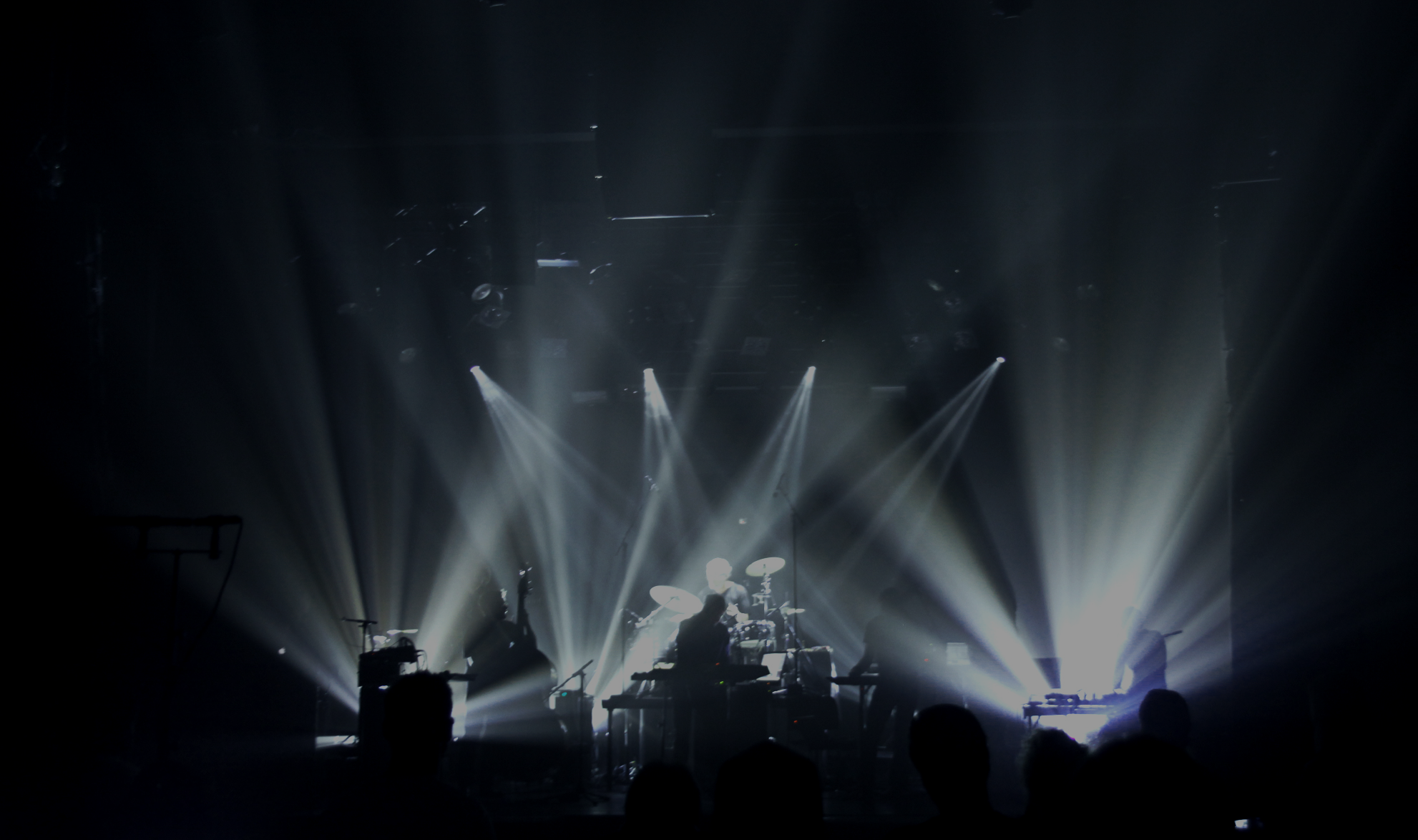 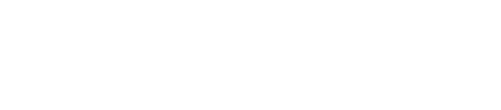